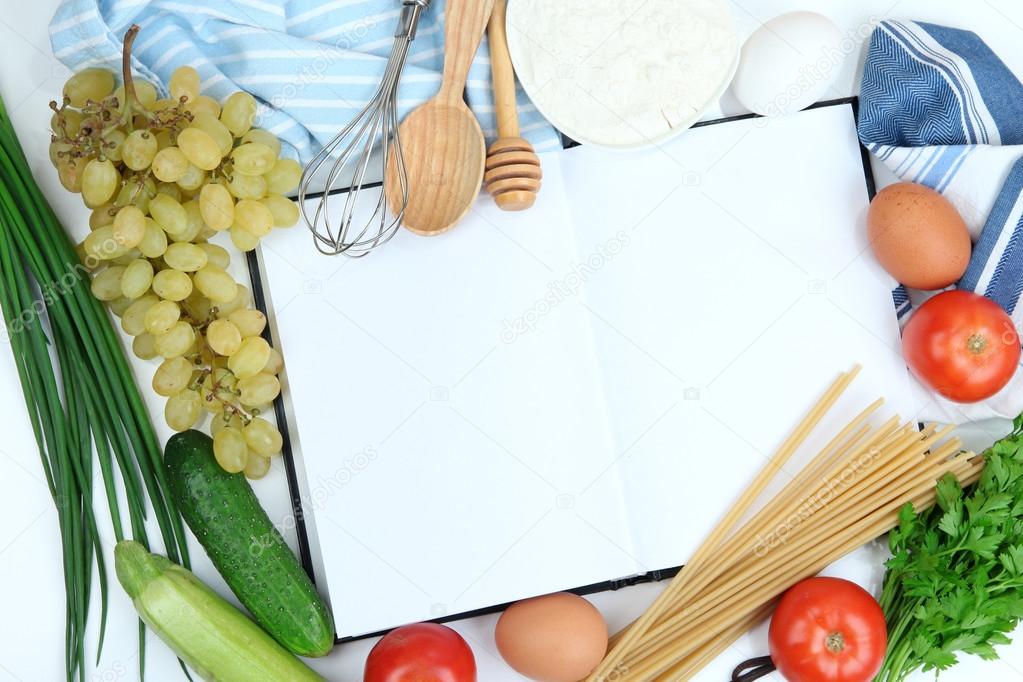 Государственное Учреждение Ярославской Области «Рыбинский детский   дом»      Социально-педагогический проект    «Домашняя кухня»долгосрочный
Автор: Колкунович В.С.,
воспитатель
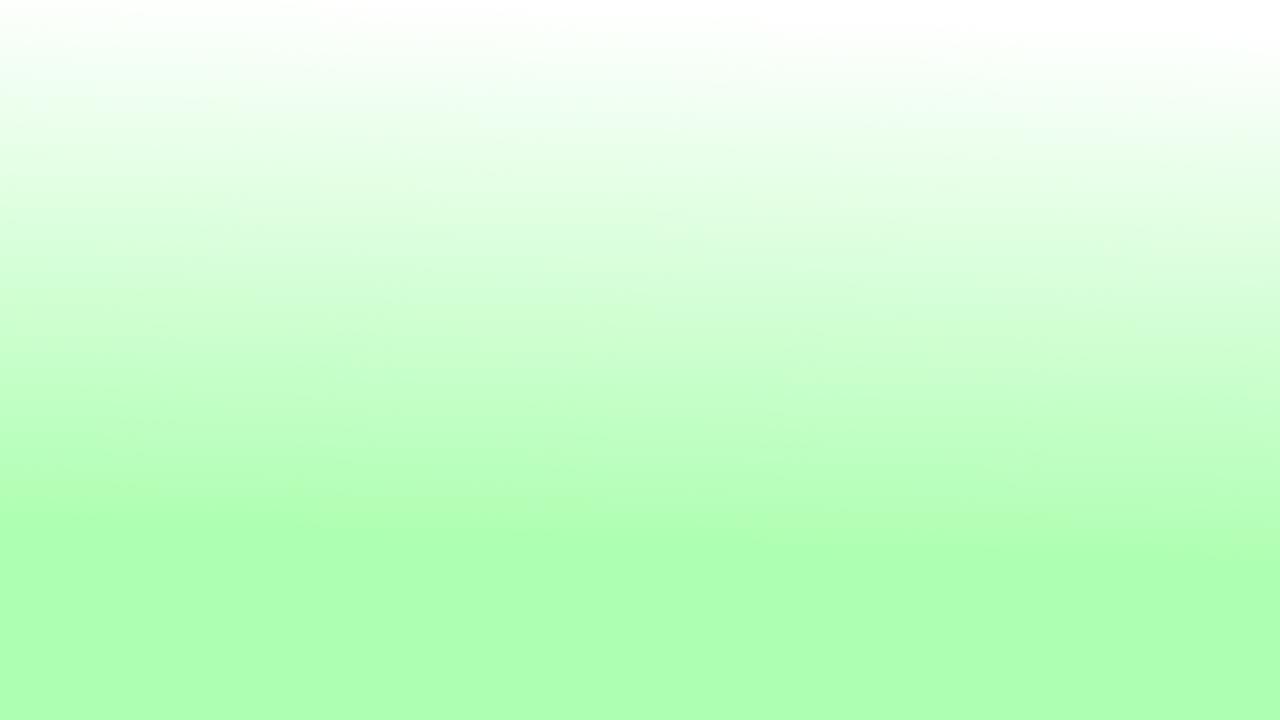 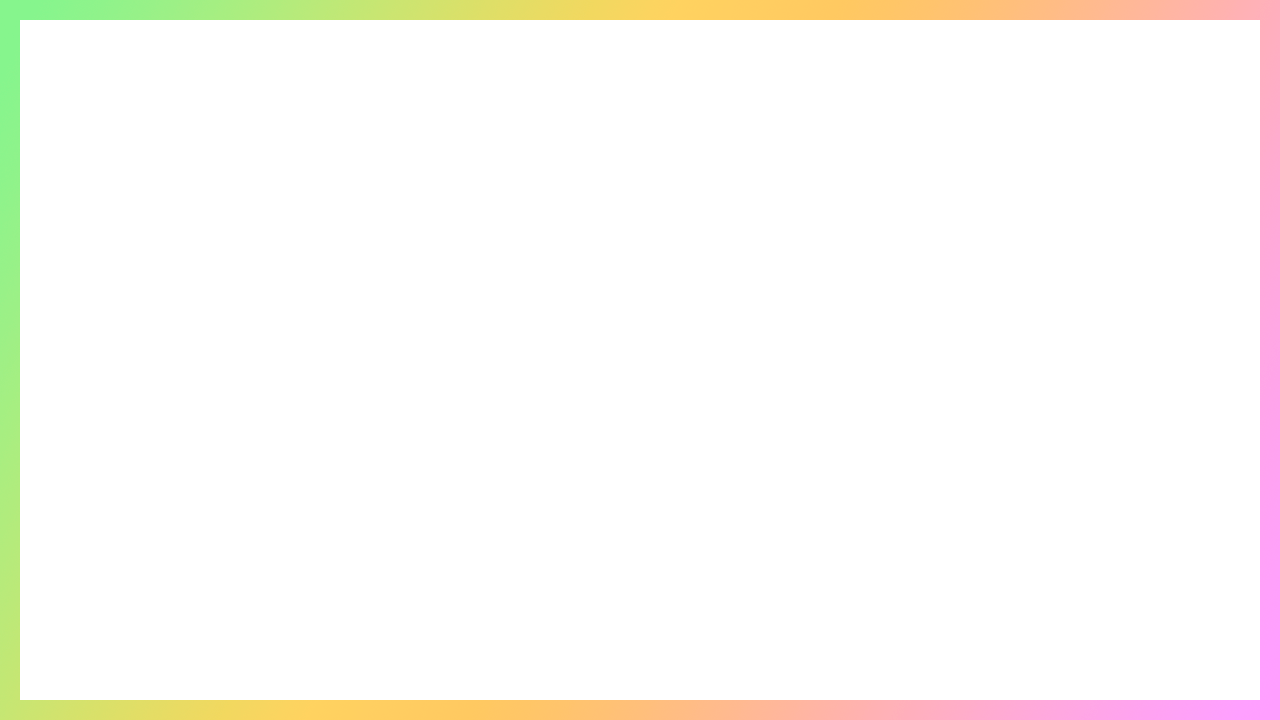 Актуальность проекта «Домашняя кухня» в том, что обучение ребят направлено на их самоопределение, а может и профессиональную подготовку, являющихся важными этапами на пути социализации личности.
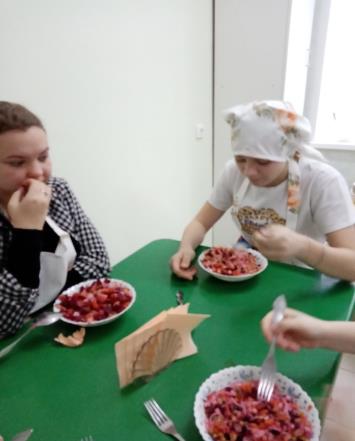 Проблема
Можно ли через приобретение навыков кулинарии подготовить ребенка к социализации в обществе.
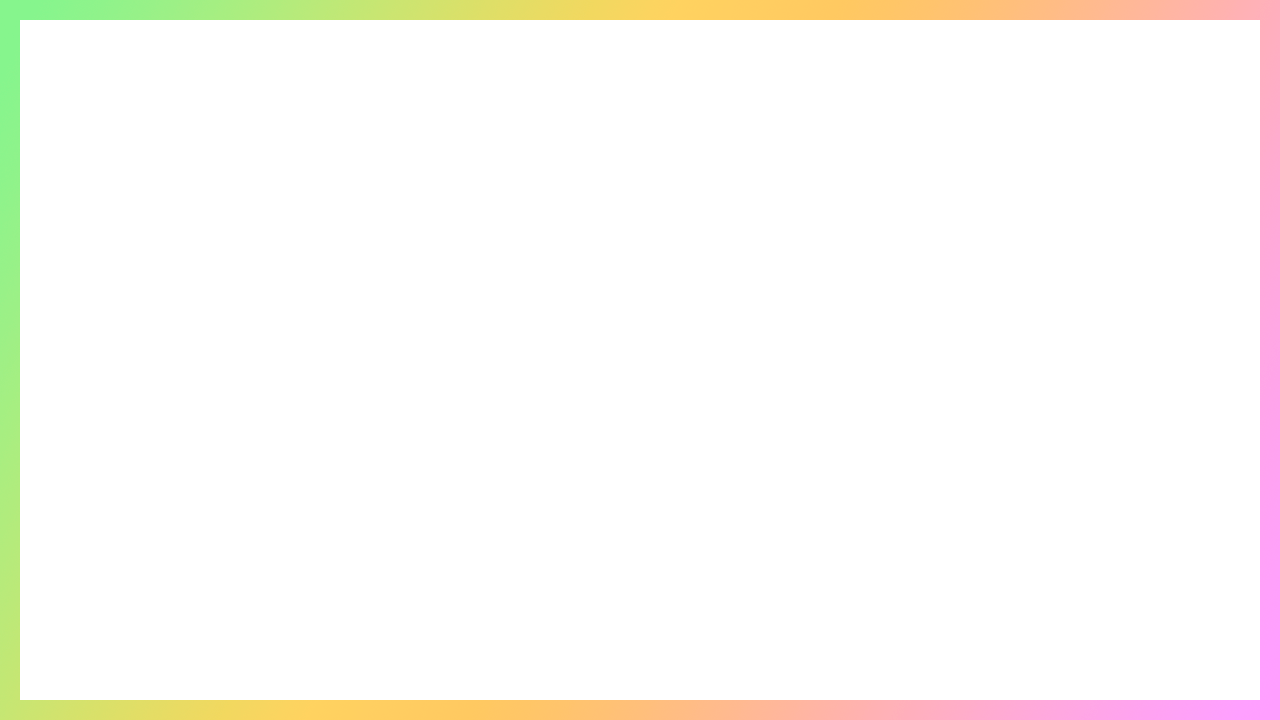 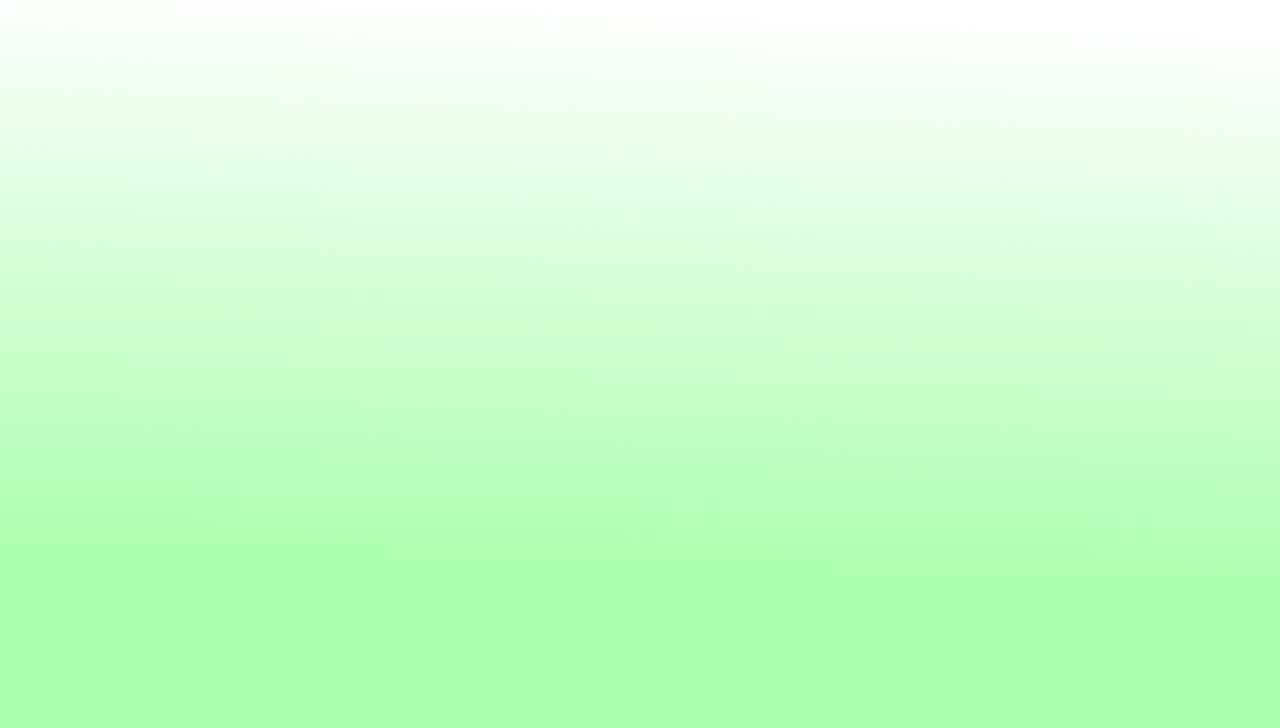 Цель: Формирование знаний и умений, способствующих социальной адаптации детей, подготовке их к самостоятельной жизни через изучение основ кулинарии и вовлечение в кулинарный процесс.
Задачи:
Проанализировать уровень знаний и умений воспитанников в области кулинарии.
Подготовить тематический план.
Познакомить ребят с историей кулинарии, особенностями домашней кухни с точки рения рационального питания и способов обработки продуктов.
Ознакомить с санитарно-гигиеническими правилами и нормами, техникой безопасности при выполнении кулинарных работ.
Подготовить, изучить рецепты и технологию приготовления основных блюд из доступных продуктов.
Приготовить блюда, провести дегустацию и анализ.
Приобщить к самостоятельным видам хозяйственно-бытовой деятельности на кухне.
8.   Провести конкурс «Кулинарный поединок»
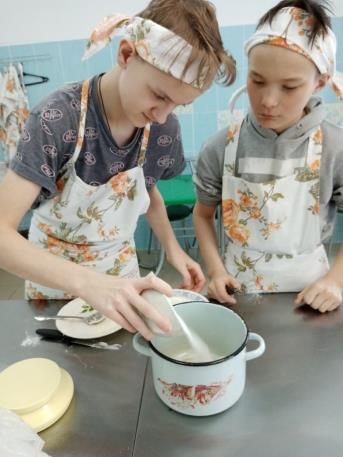 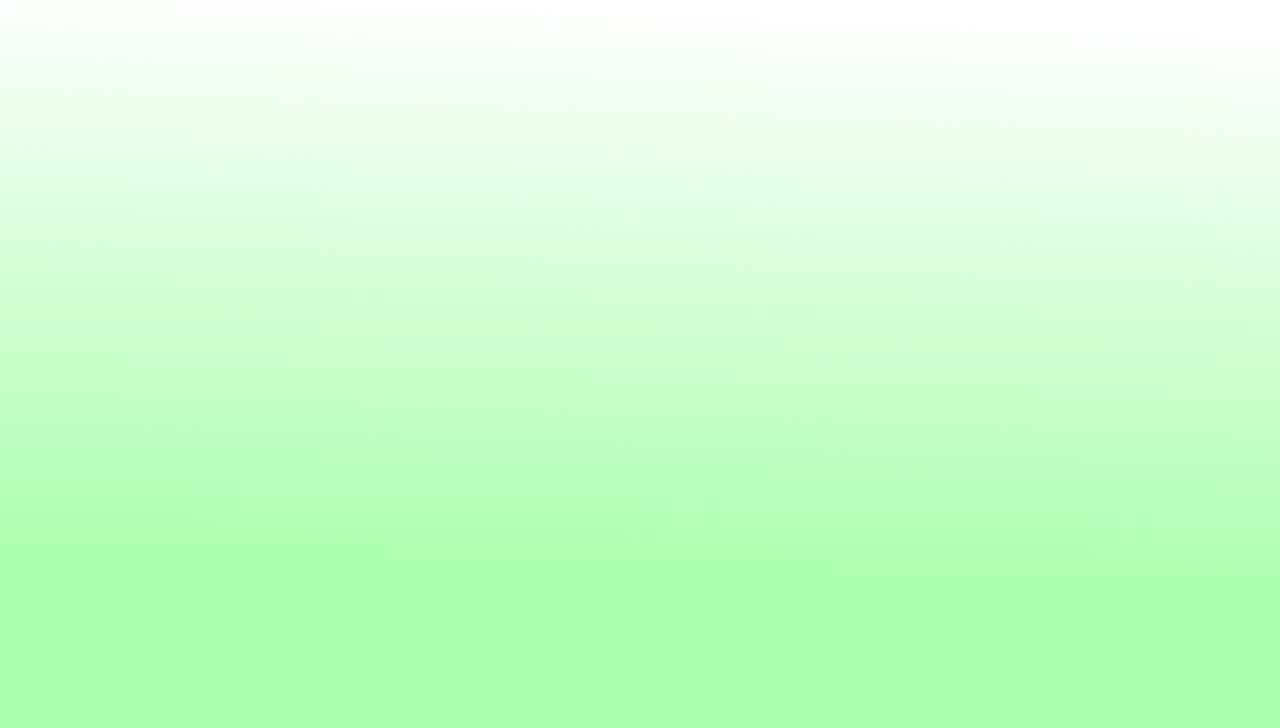 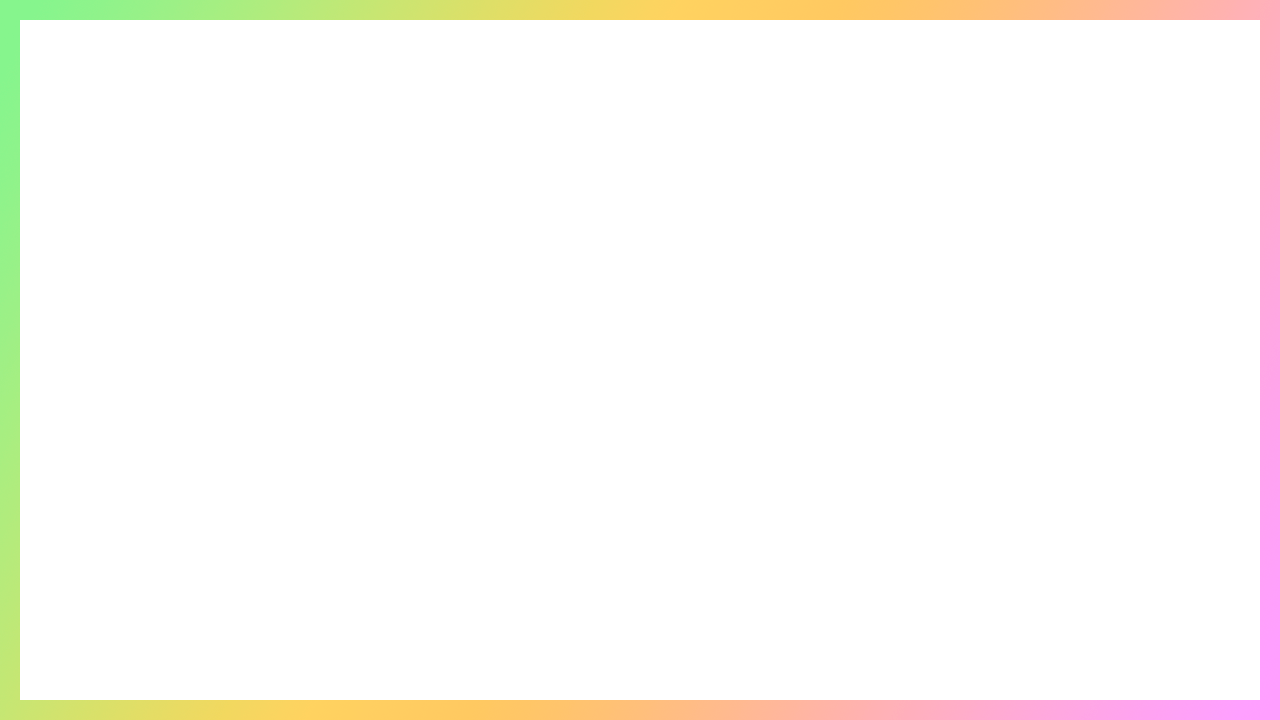 Этапы проекта
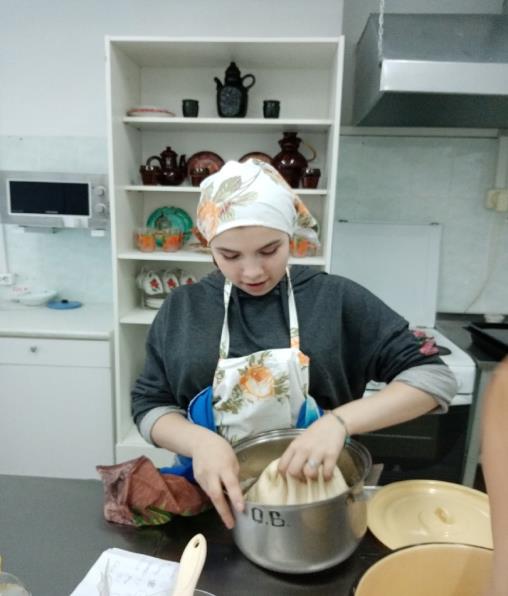 1 этап. Подготовительный.
2 этап. Основной.
3 этап. Заключительный.
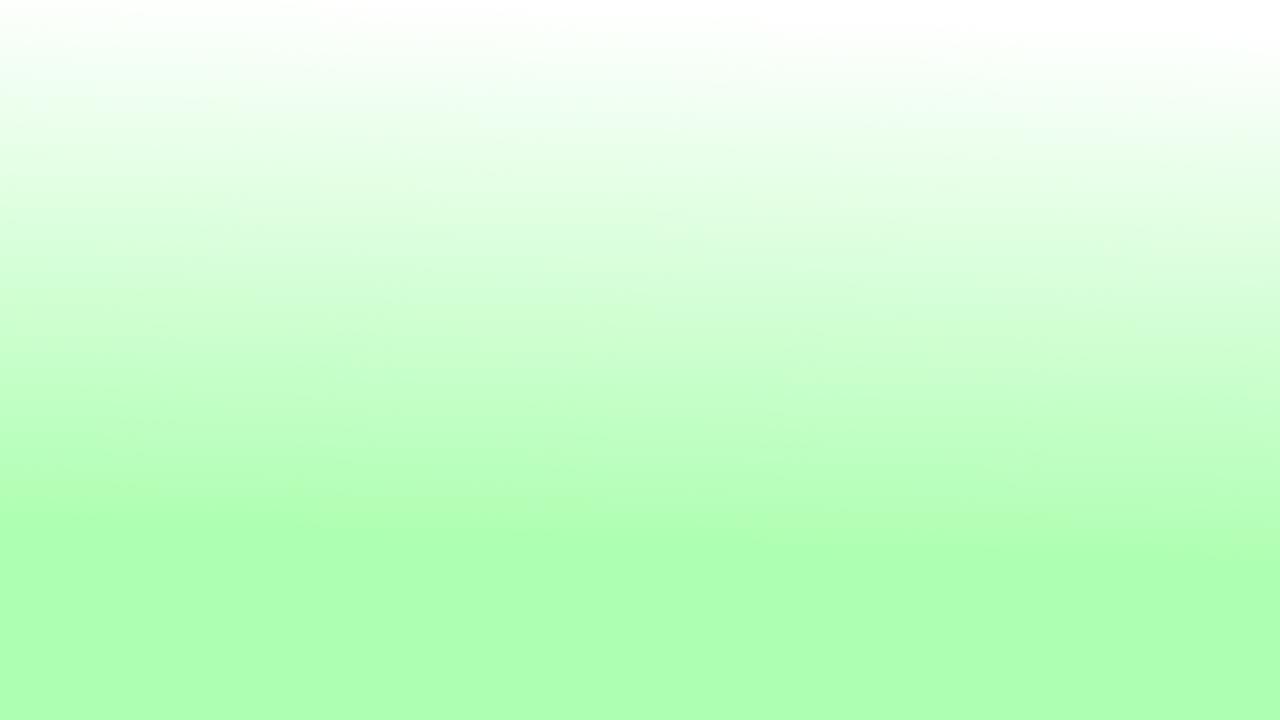 Модуль 1 Вводное занятие, техника безопасности,                     санитария и гигиена
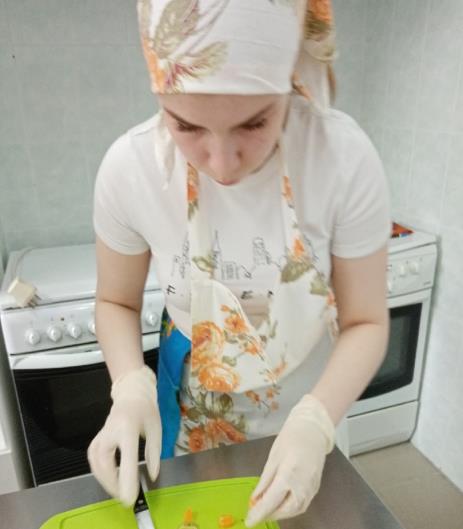 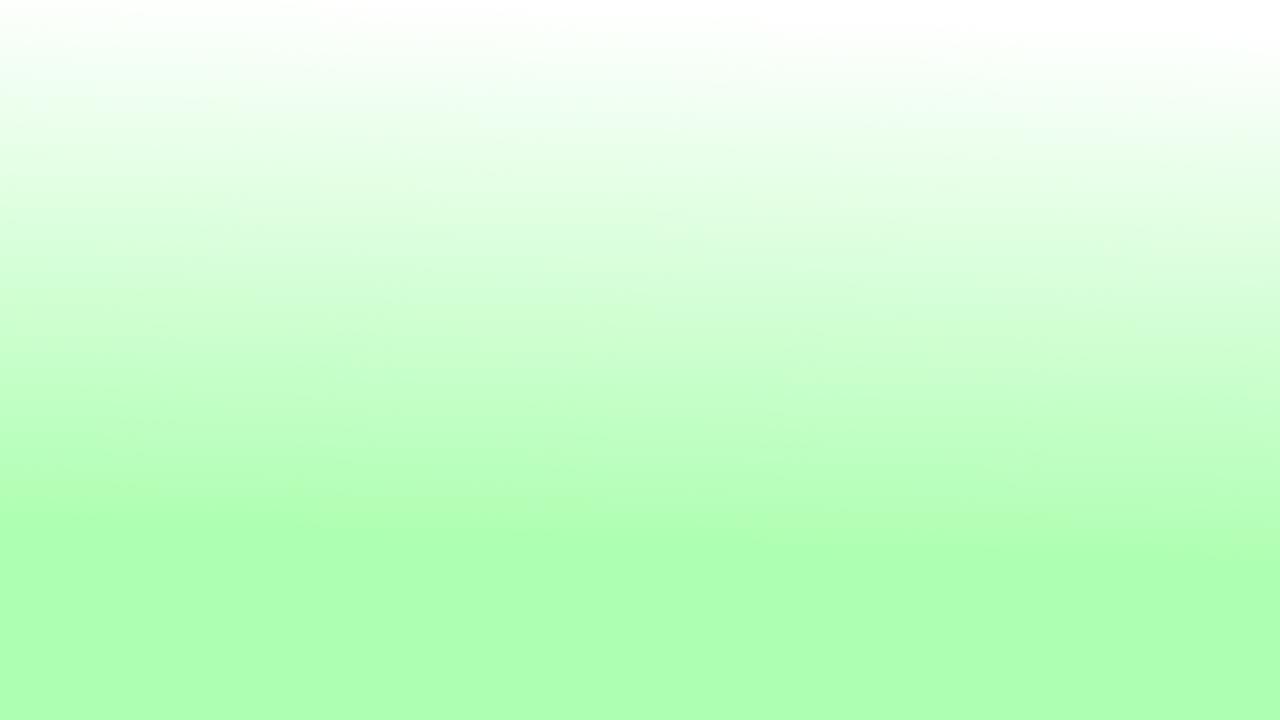 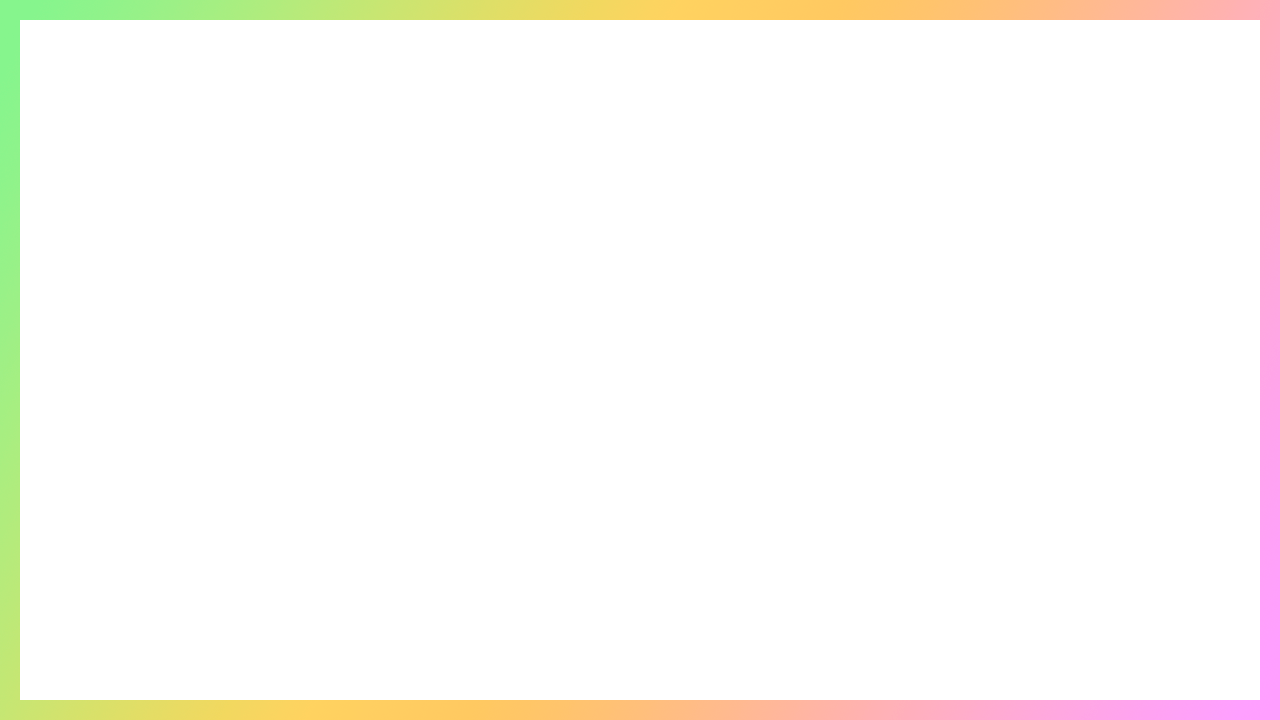 Модуль 2 Напитки
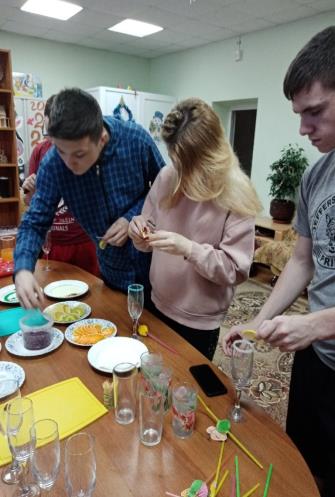 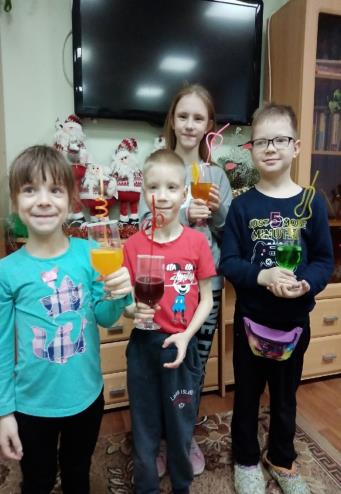 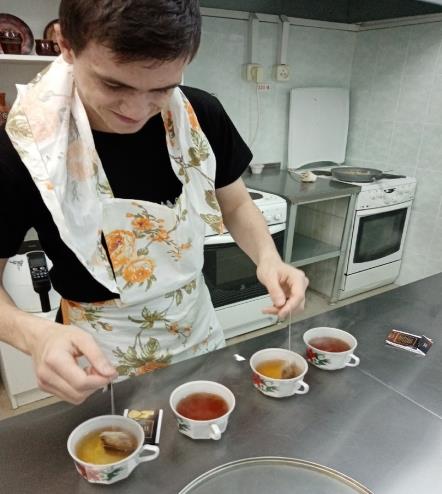 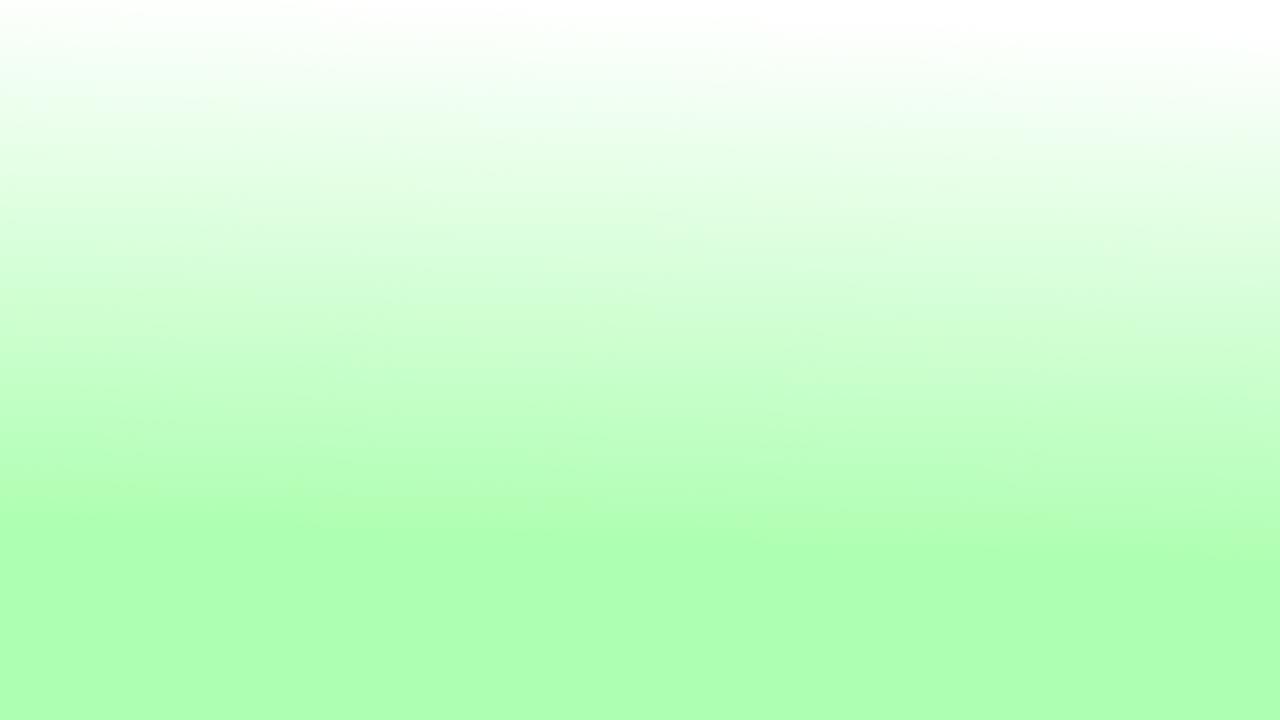 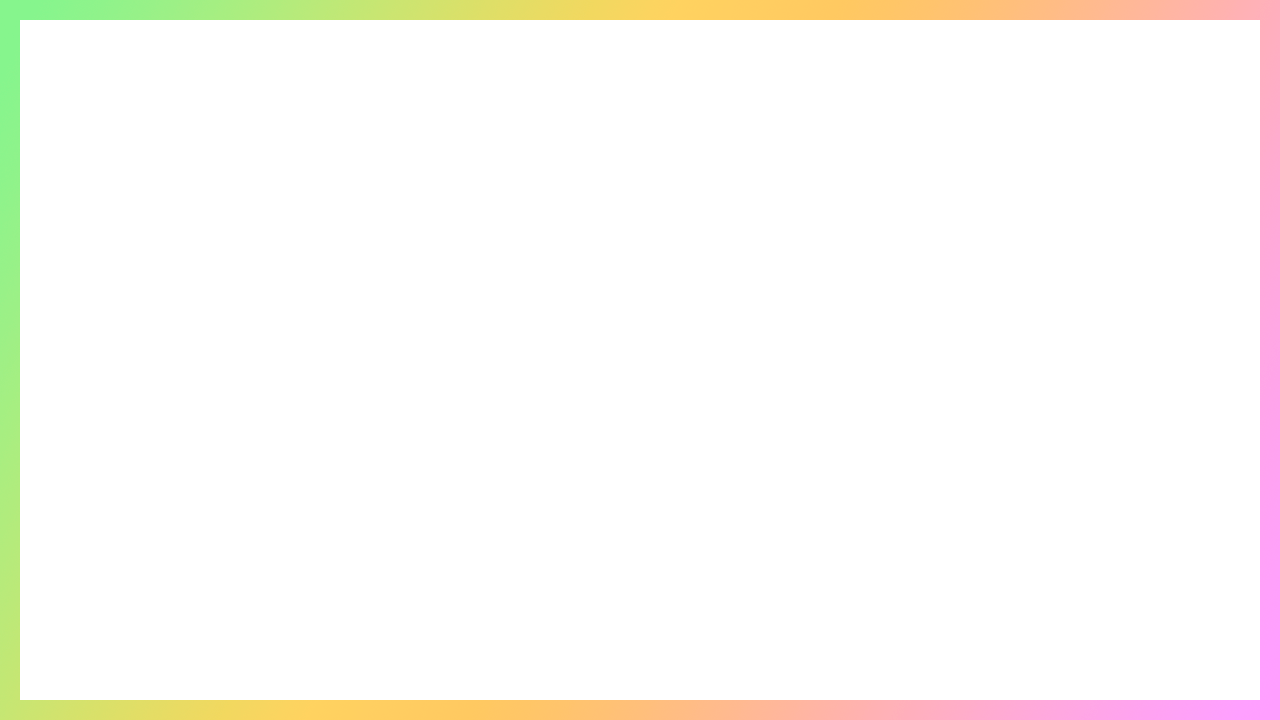 Модуль 3 Холодные закуски: салаты, винегреты
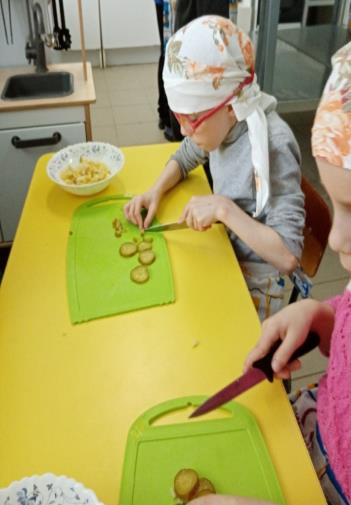 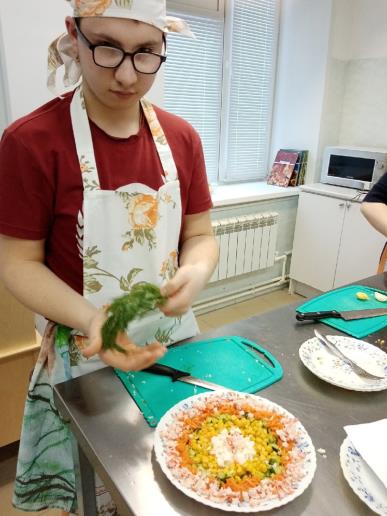 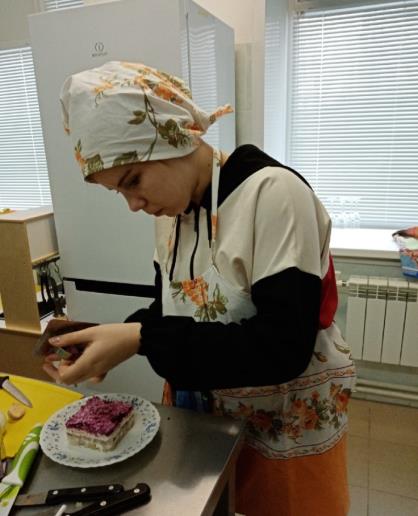 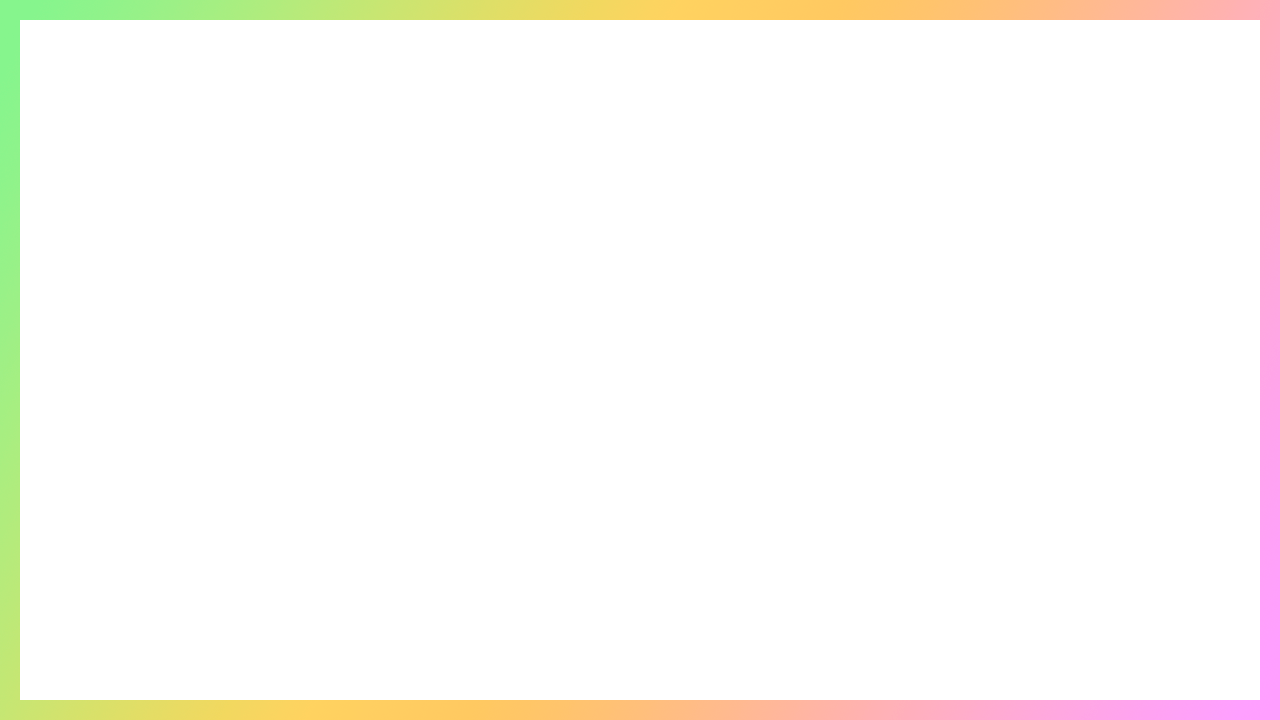 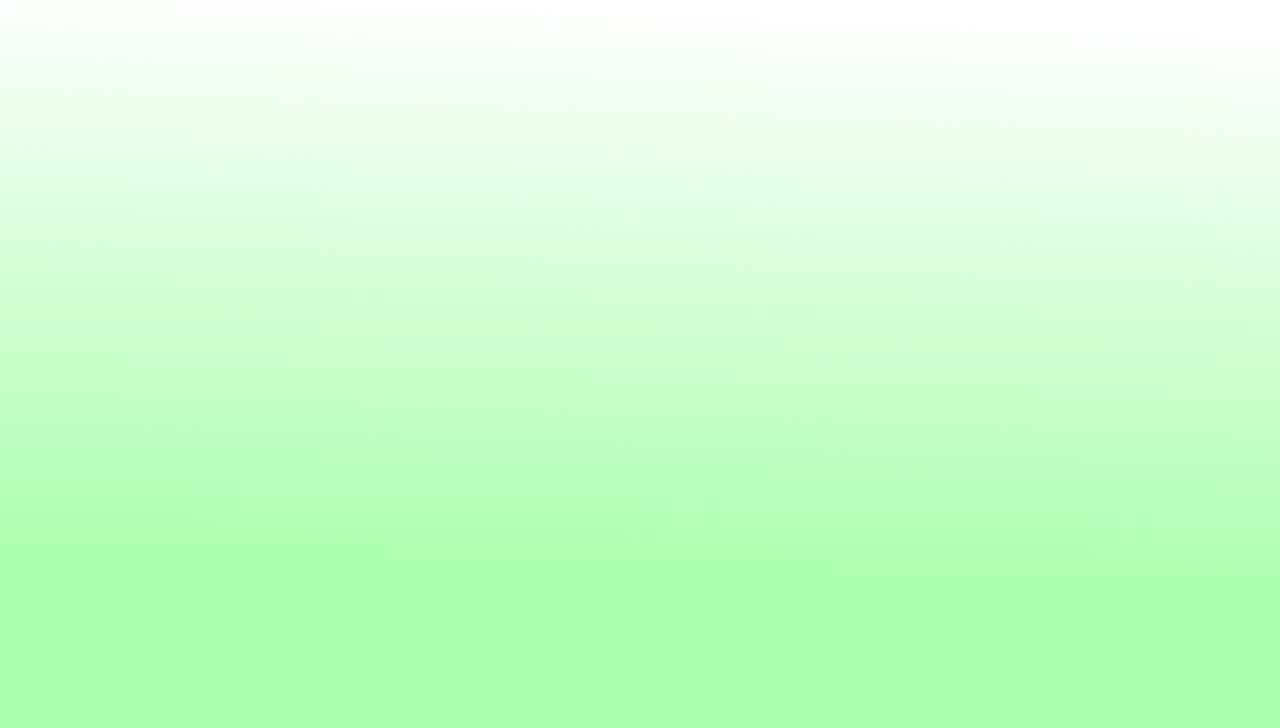 Модуль 3 Бутерброды
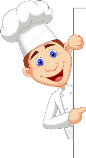 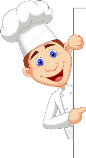 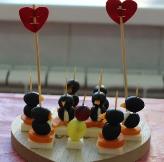 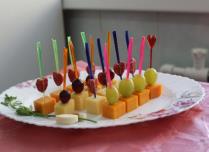 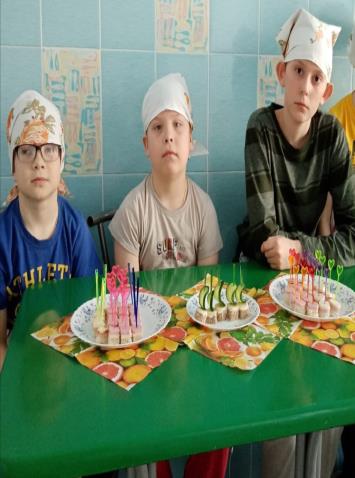 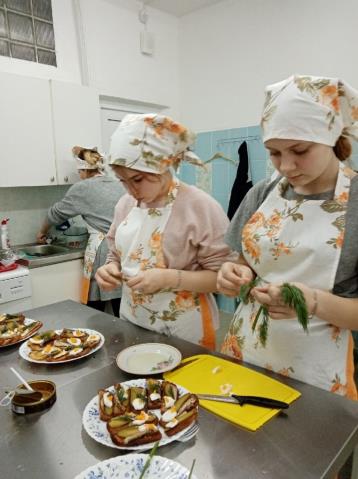 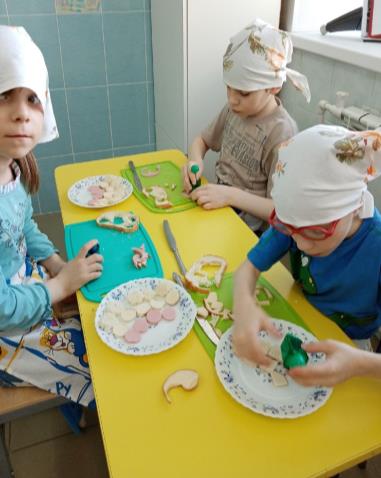 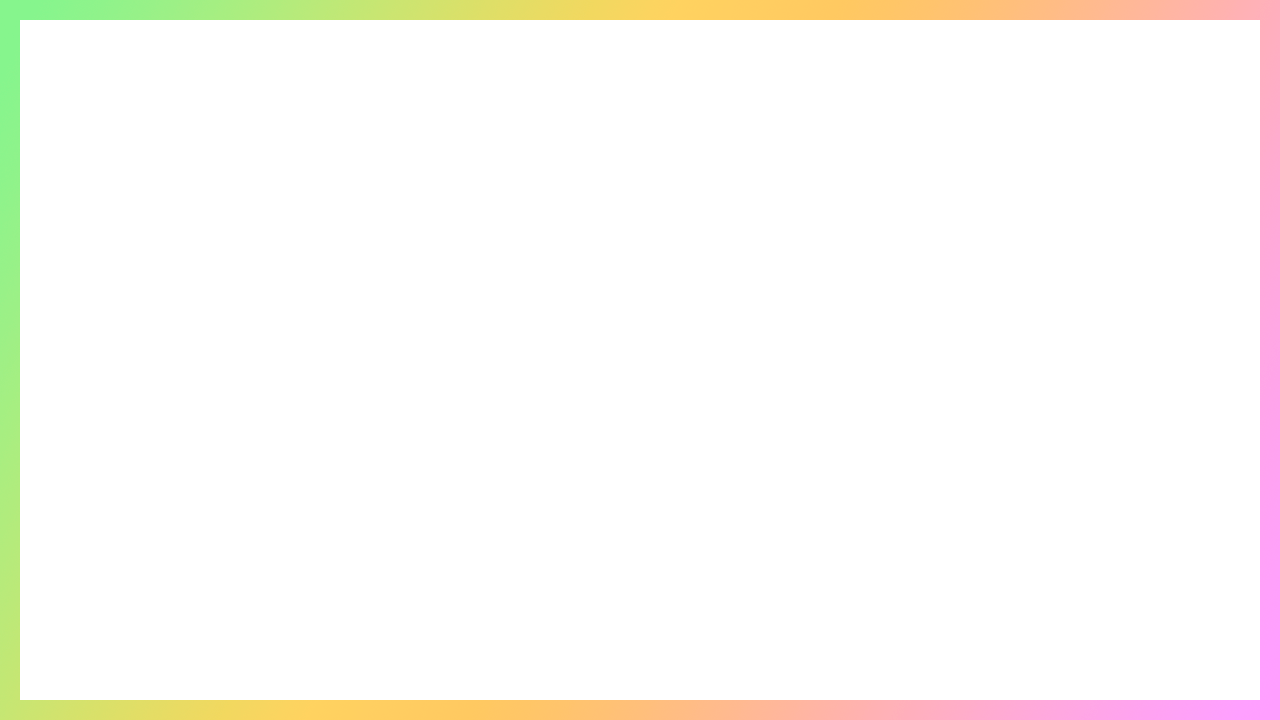 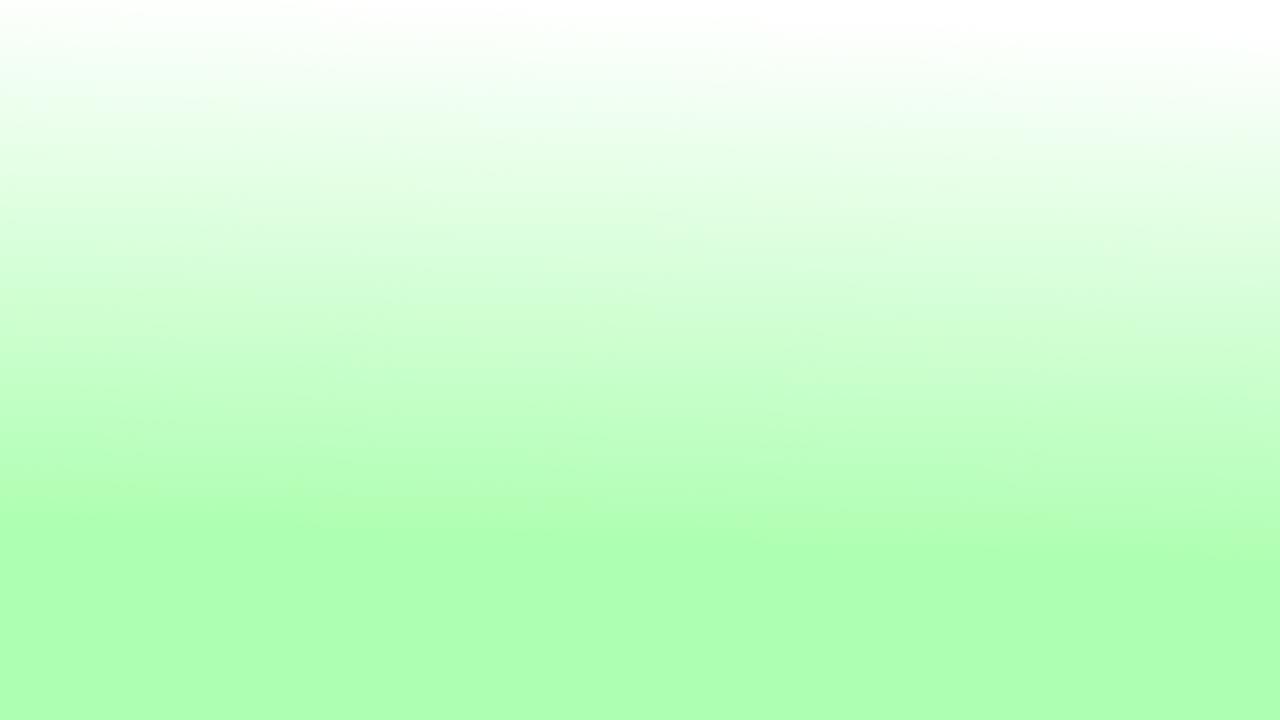 Модуль 4 Обработка сырых овощей
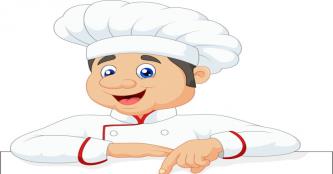 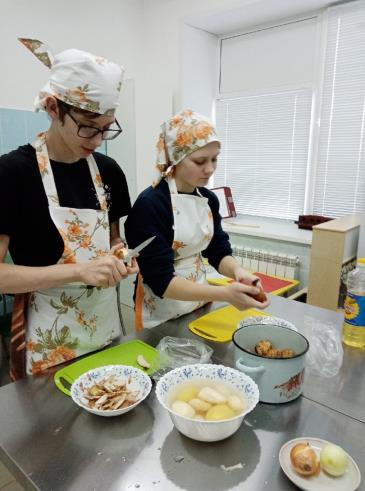 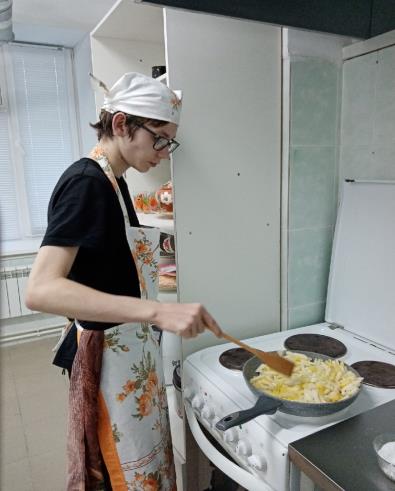 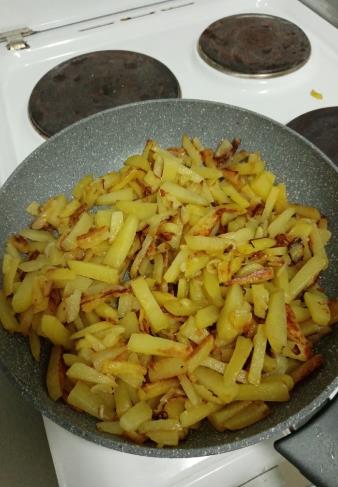 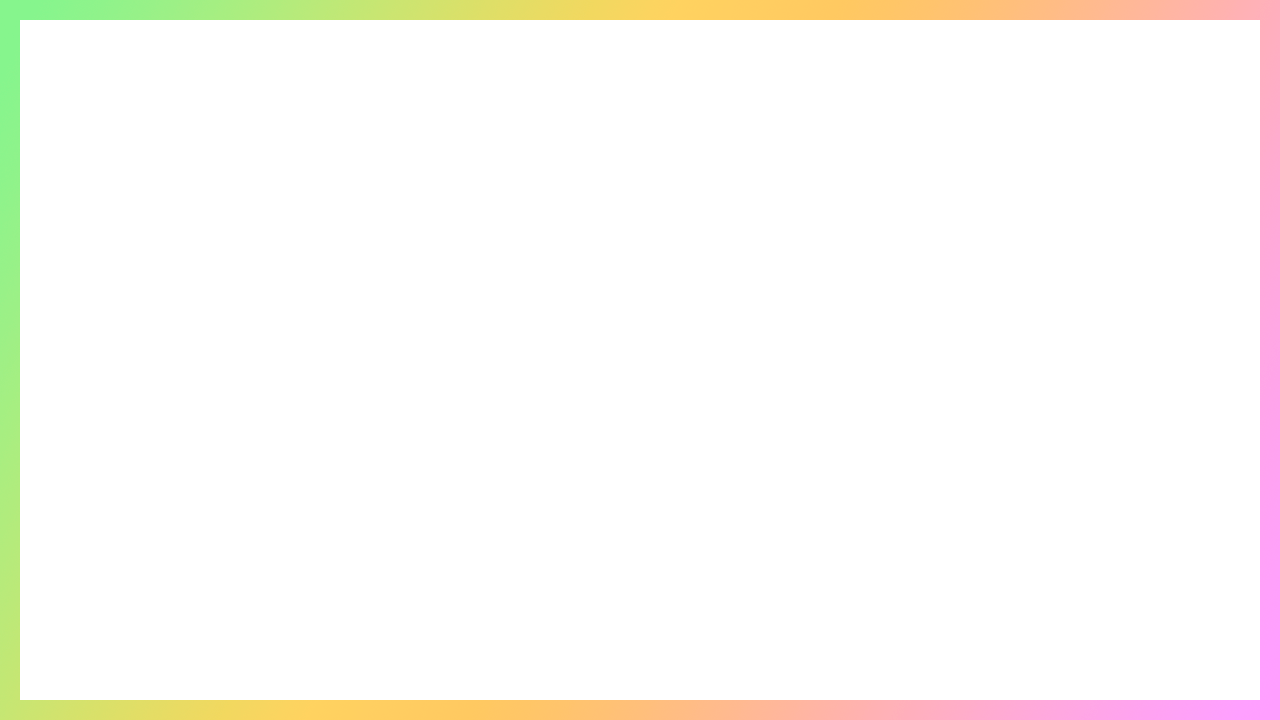 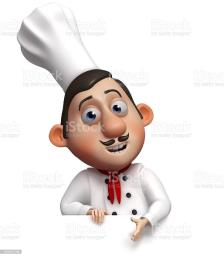 Модуль 5 Мясо и субпродукты
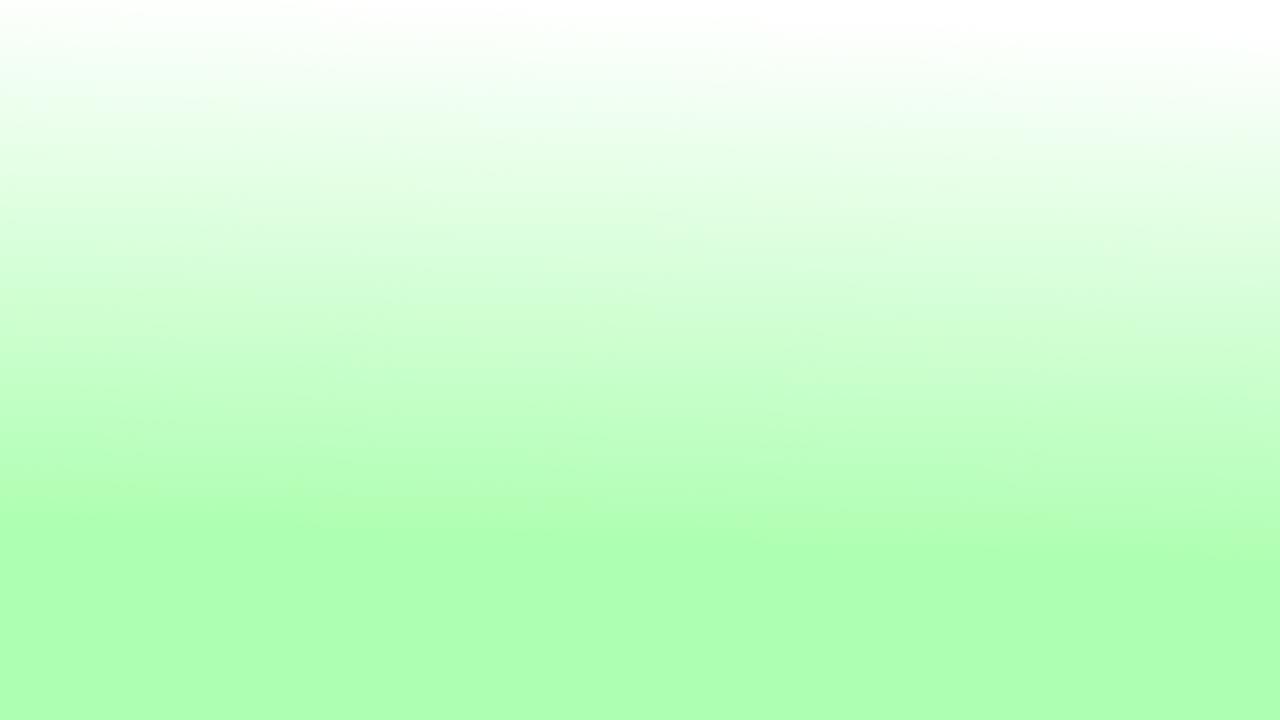 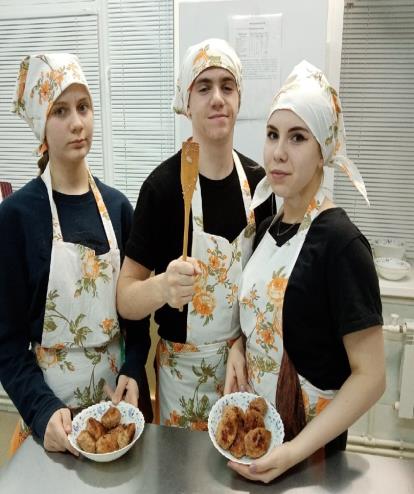 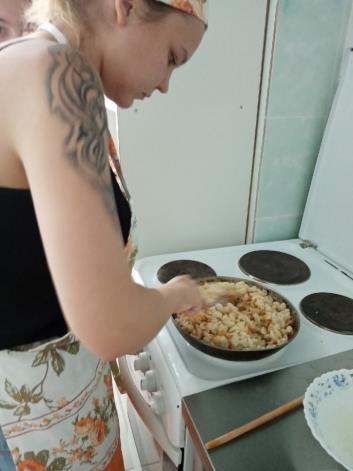 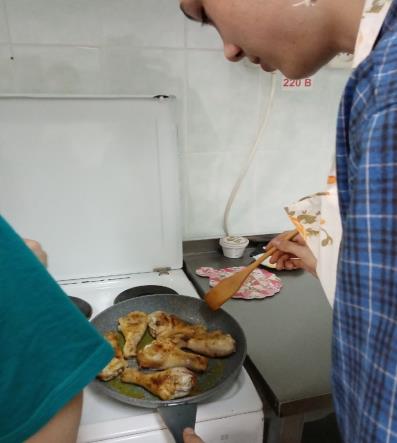 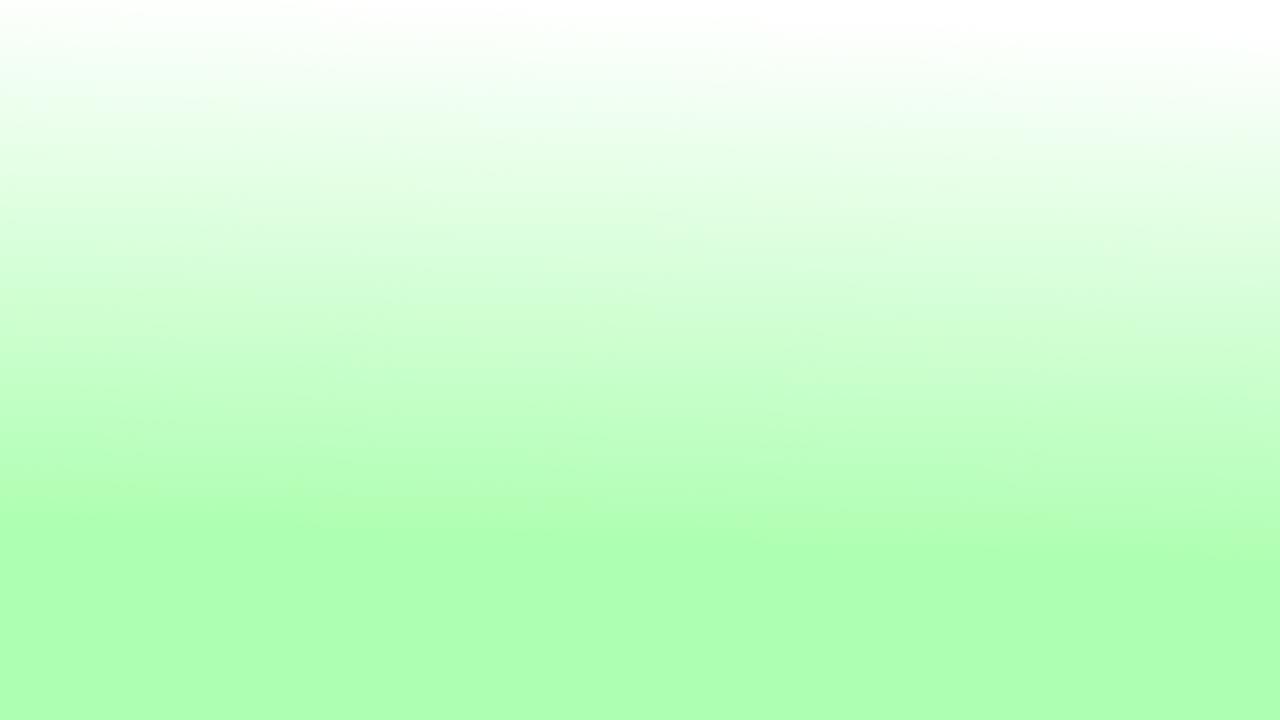 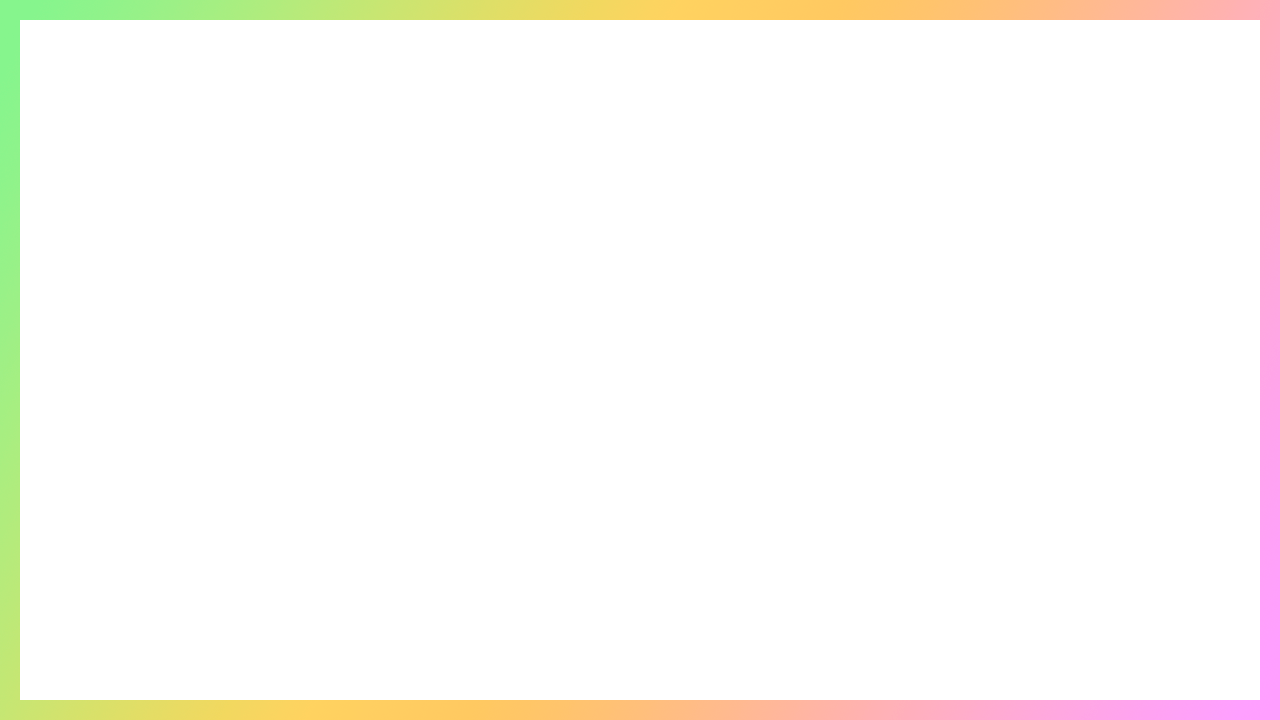 Модуль 6  Выпечка и блины
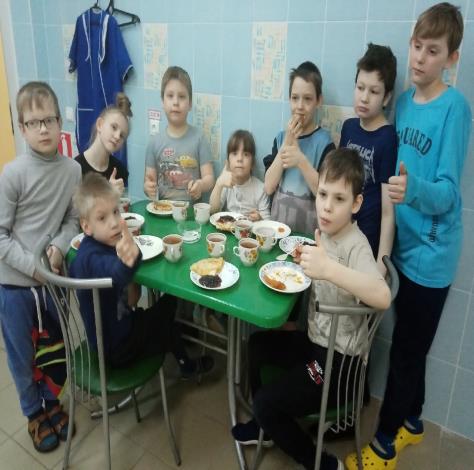 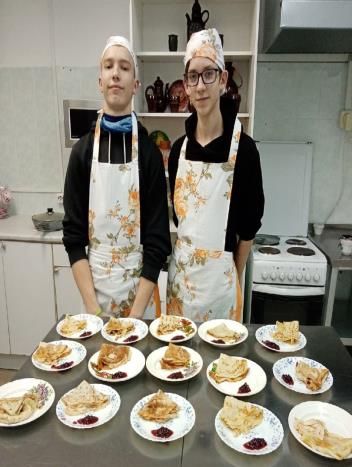 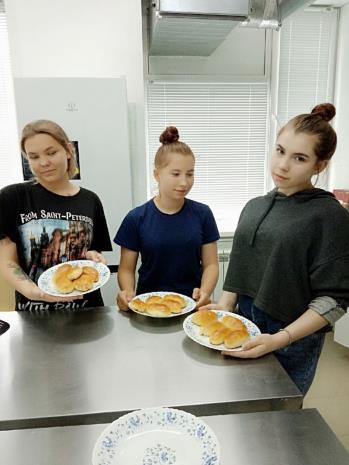 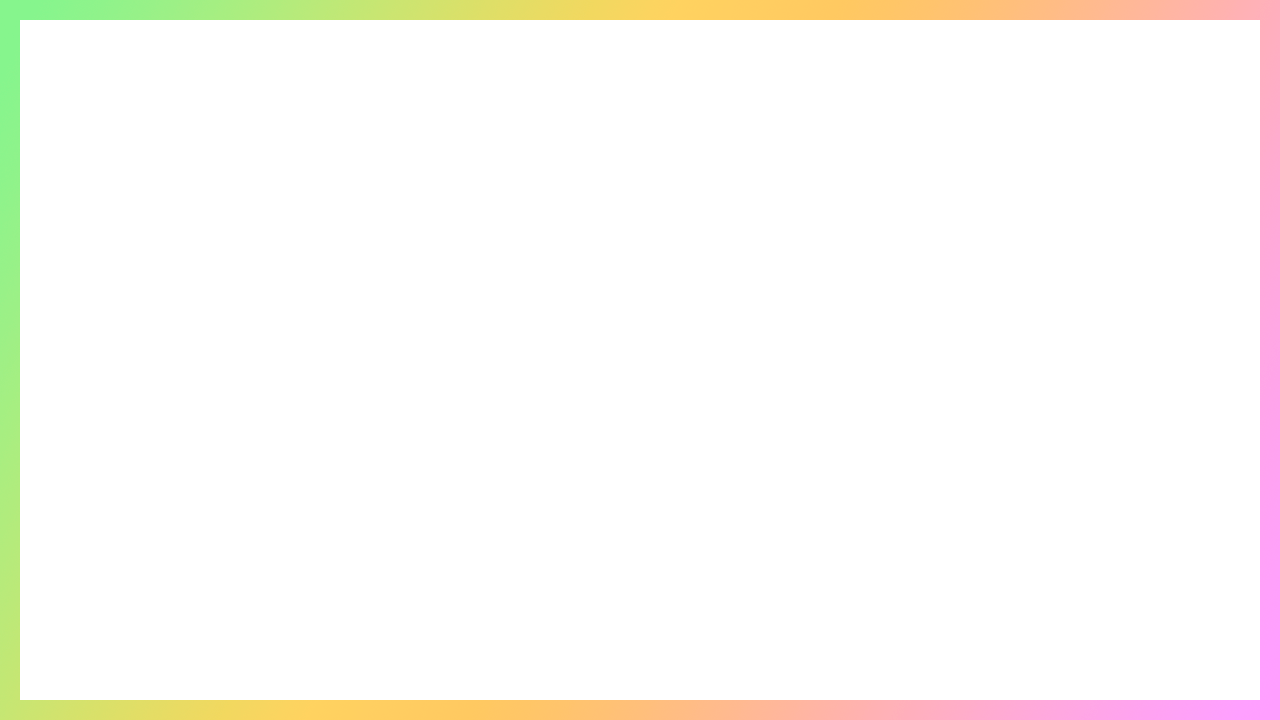 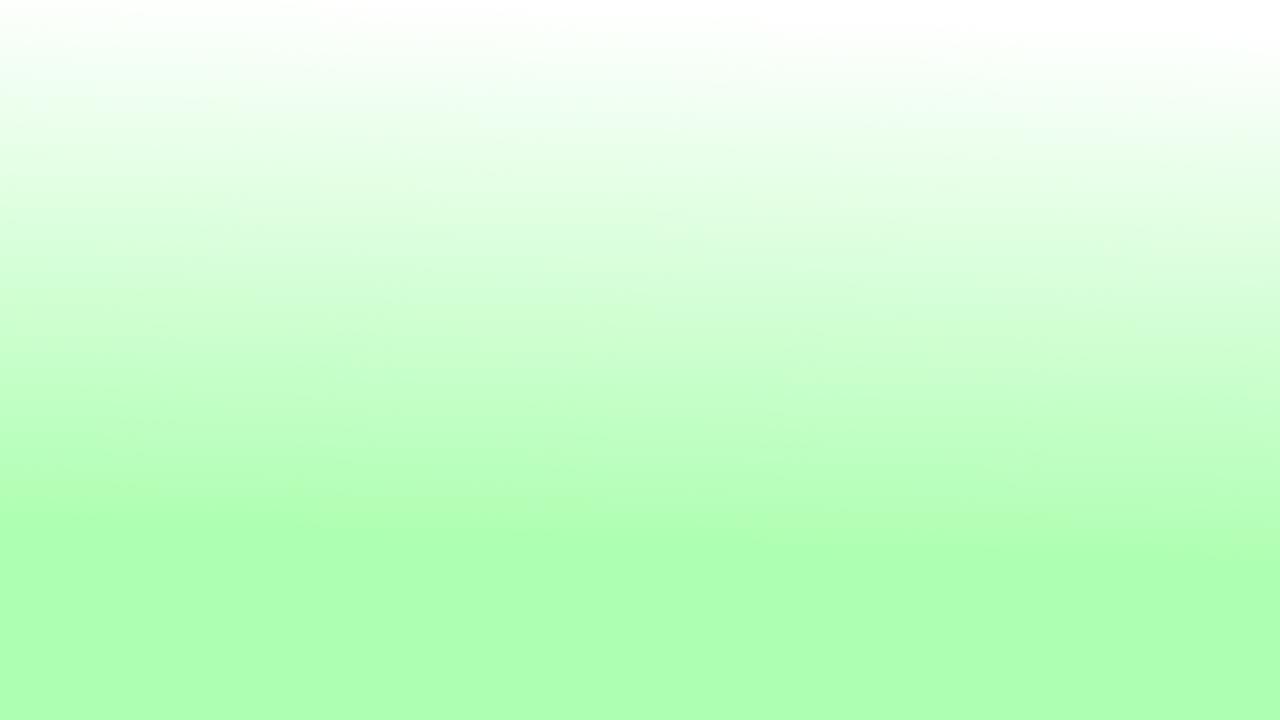 Модуль 6. Мастер-класс   «Песочное печенье»
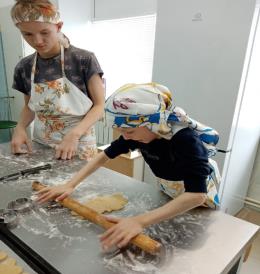 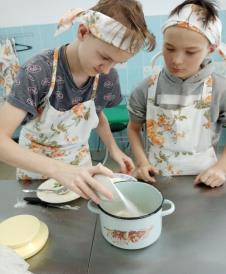 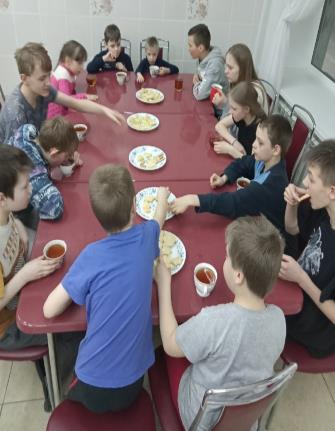 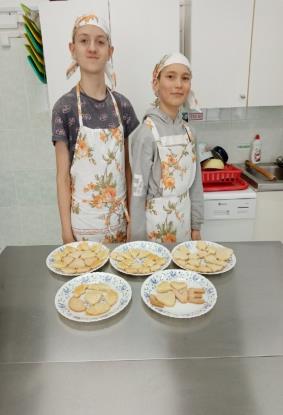 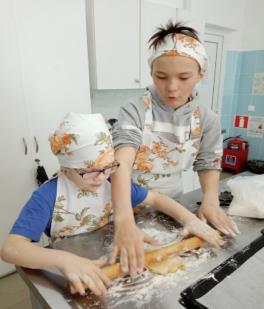 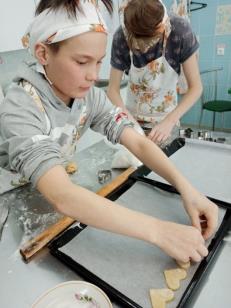 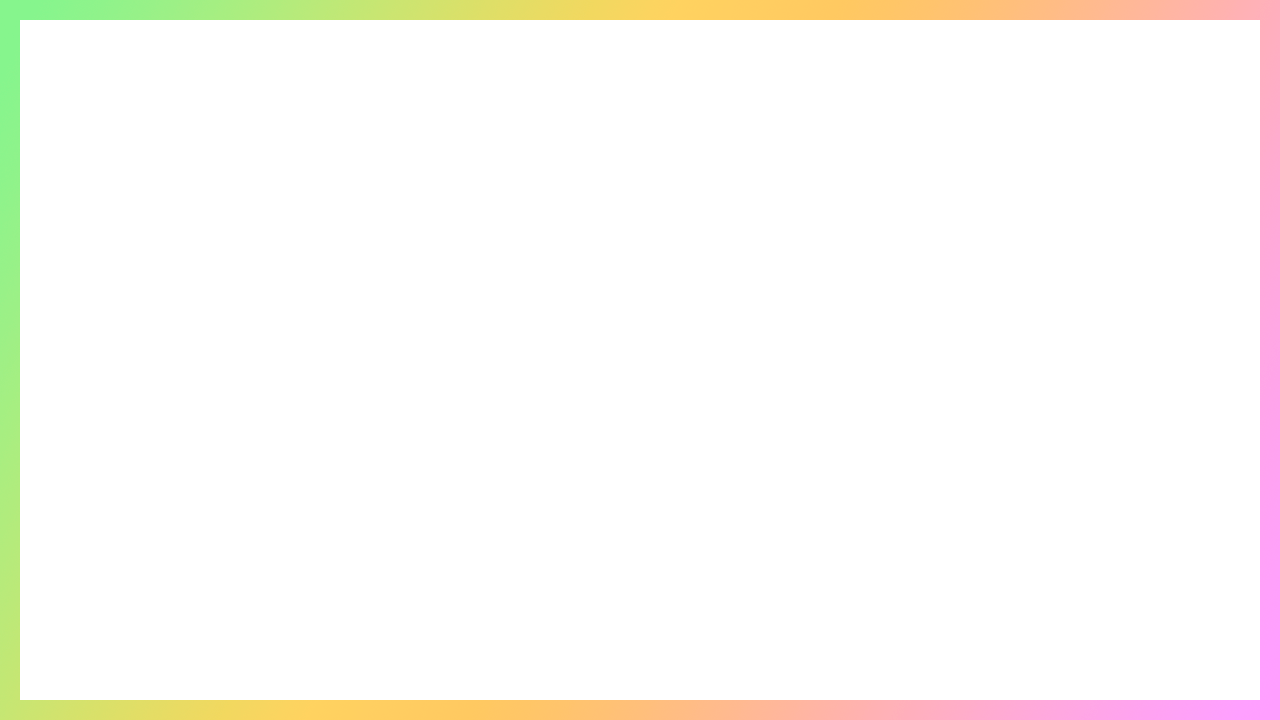 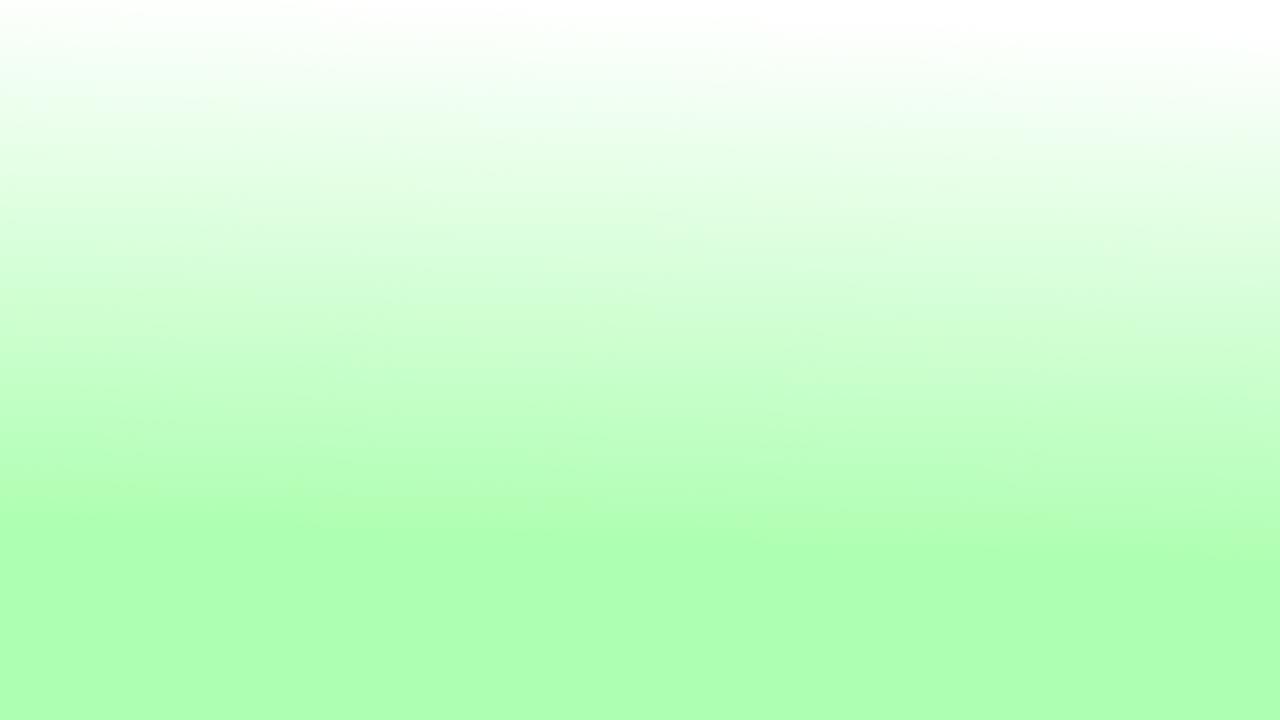 В рамках проекта Домашняя кухня» проведено открытое занятие на тему «Радуга на шпажках»
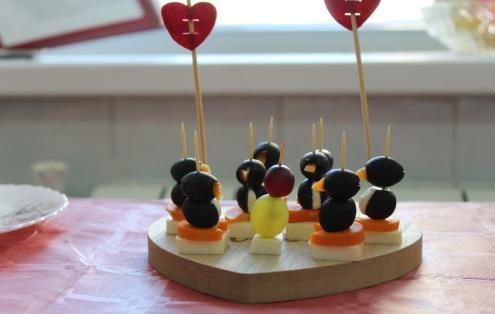 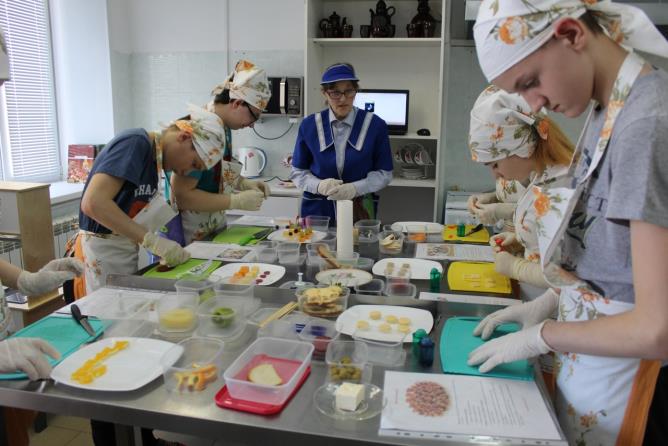 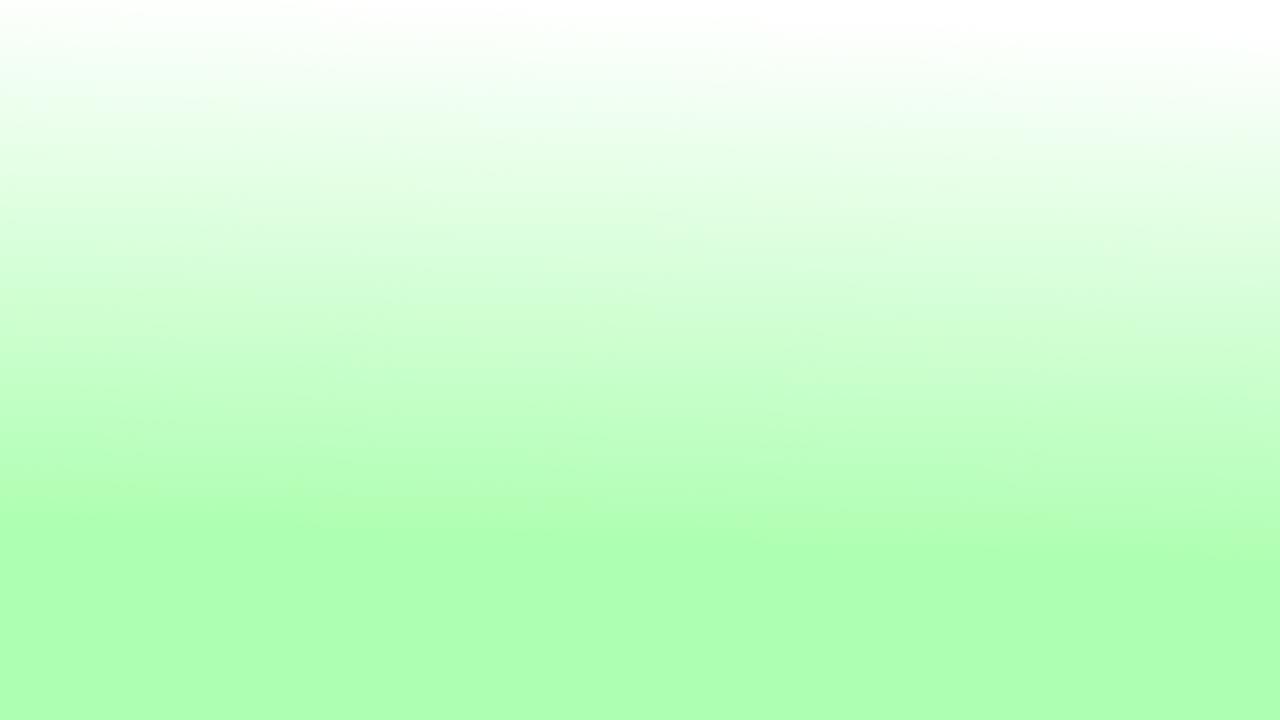 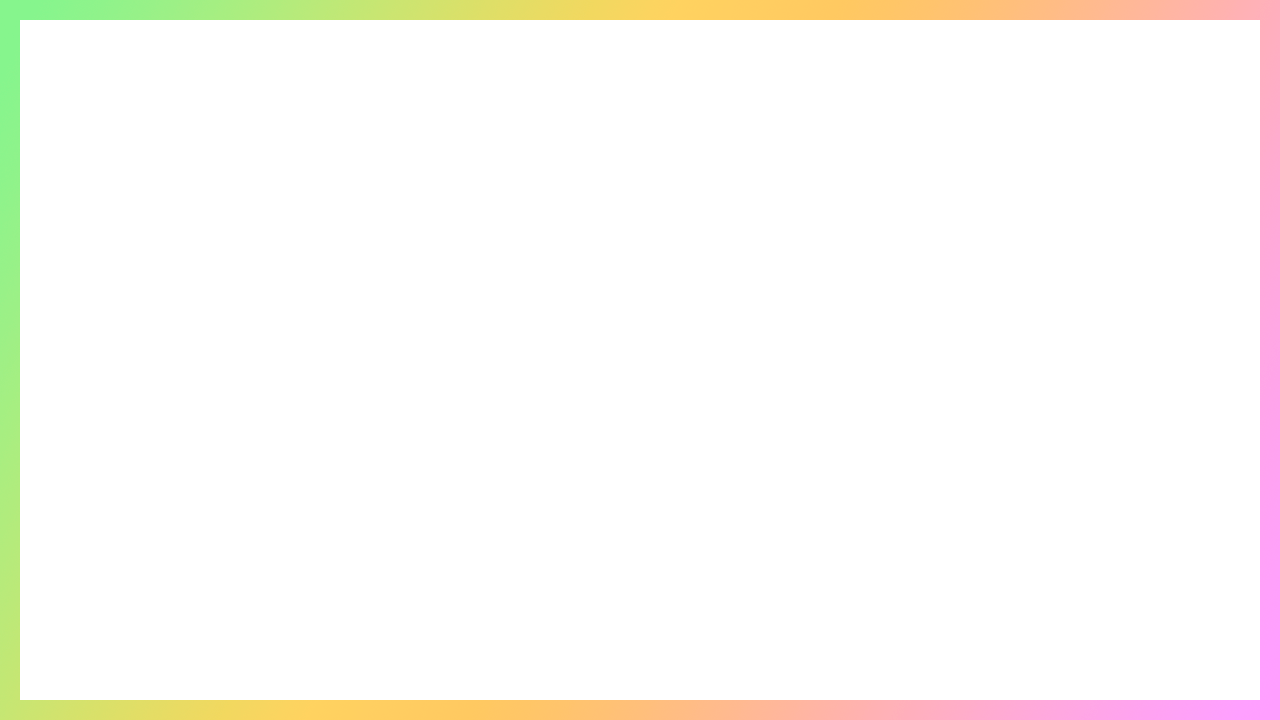 В рамках проекта дети приняли участие во всероссийском конкурсе «Вкусные традиции»
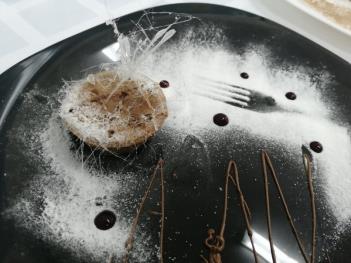 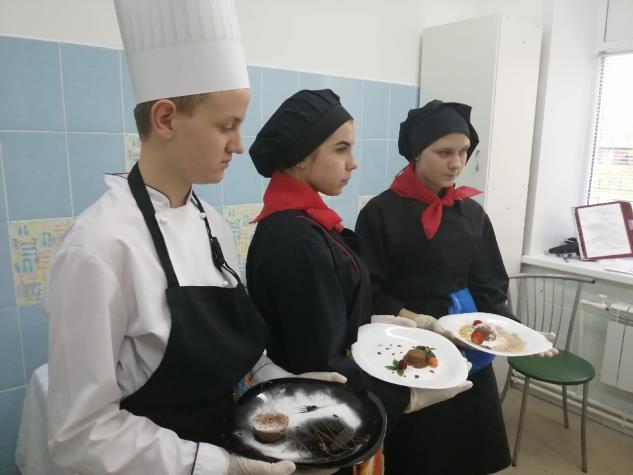 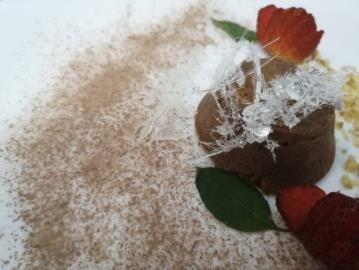 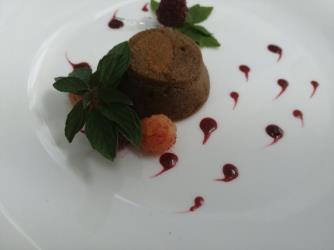 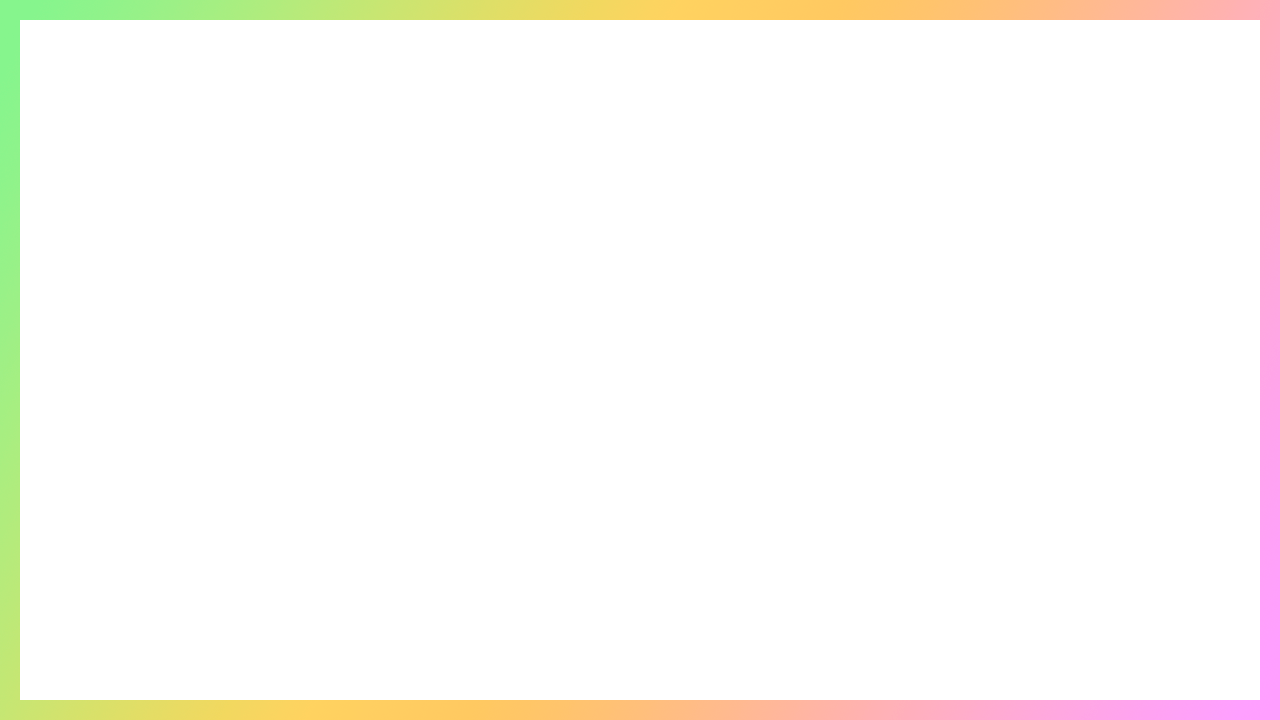 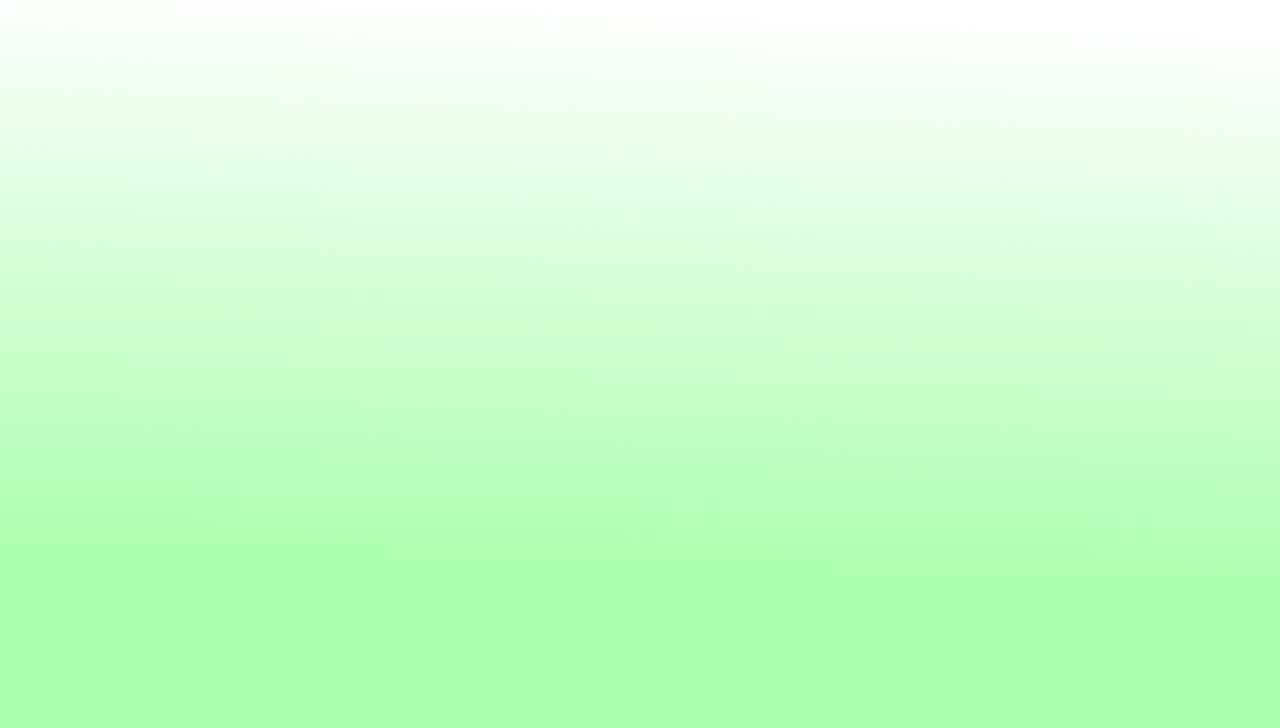 В рамках проекта дети приняли во Всероссийской акции «Вам любимые», челлендж «Бабушкин пирог»
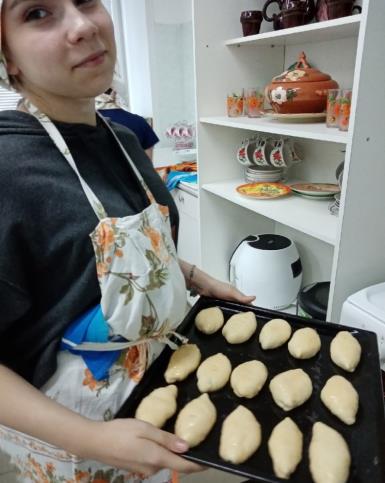 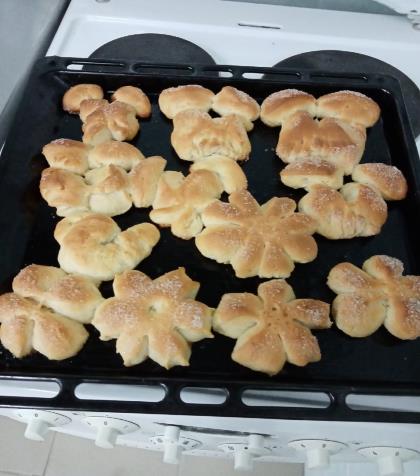 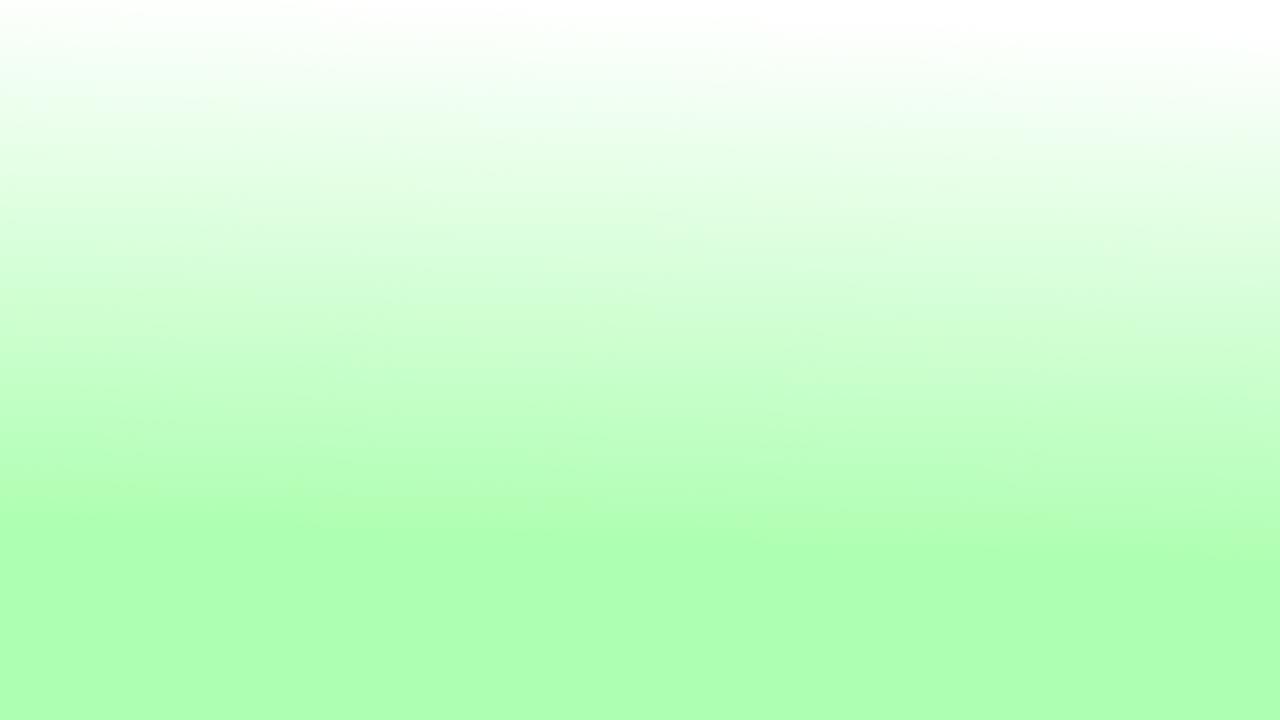 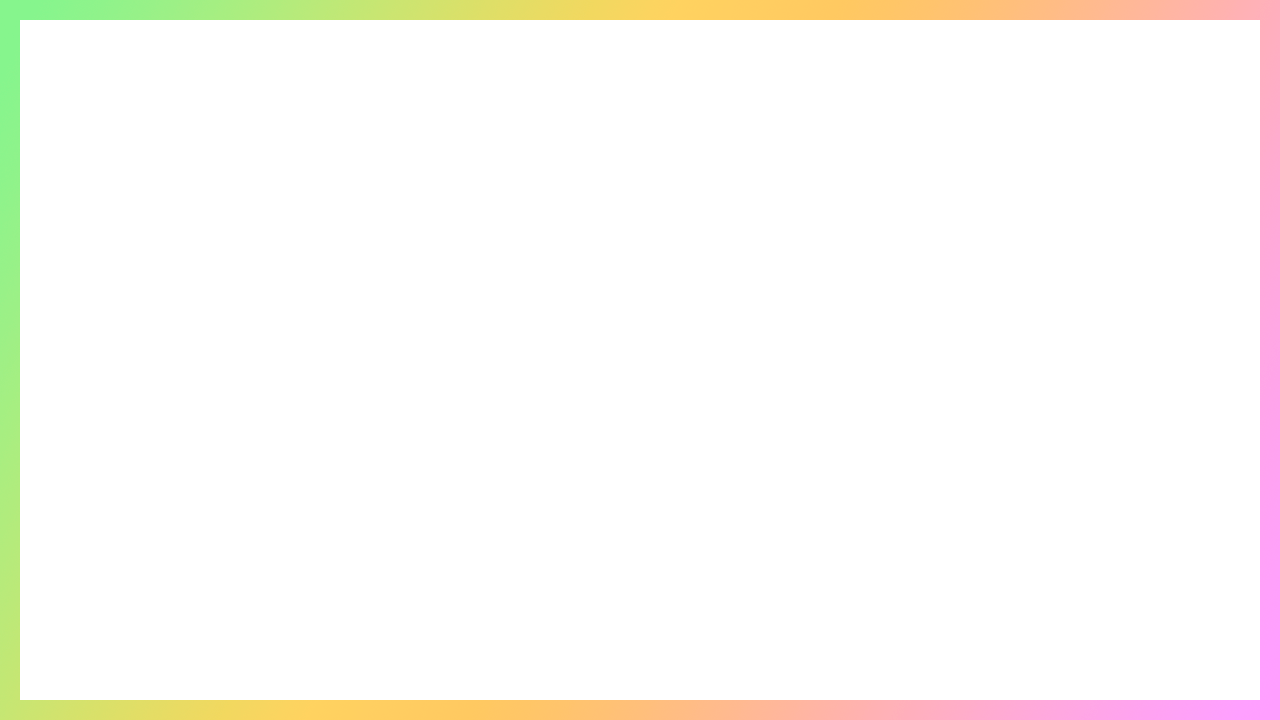 В рамках проекта ребята с удовольствием участвуют в подготовке праздничного угощения ко дню рождения
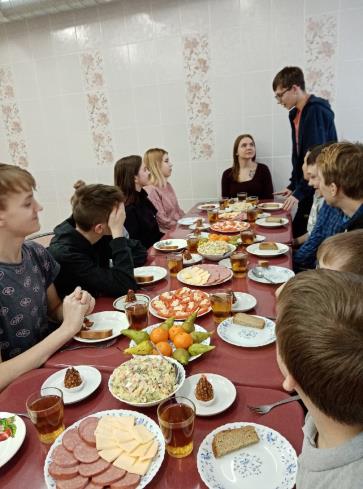 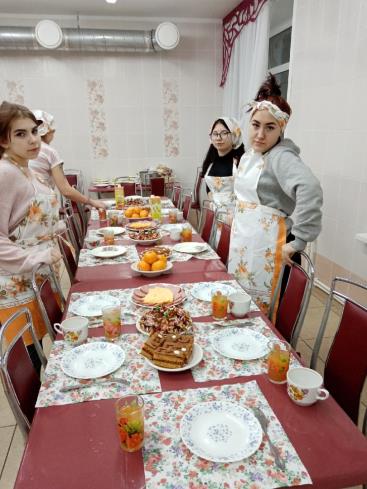 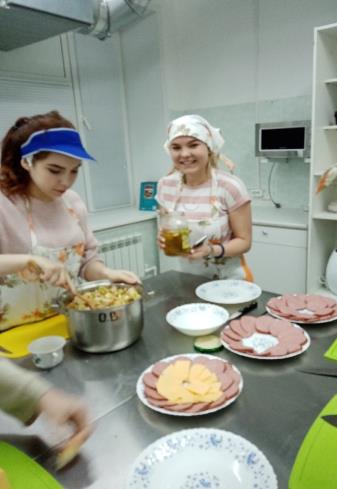 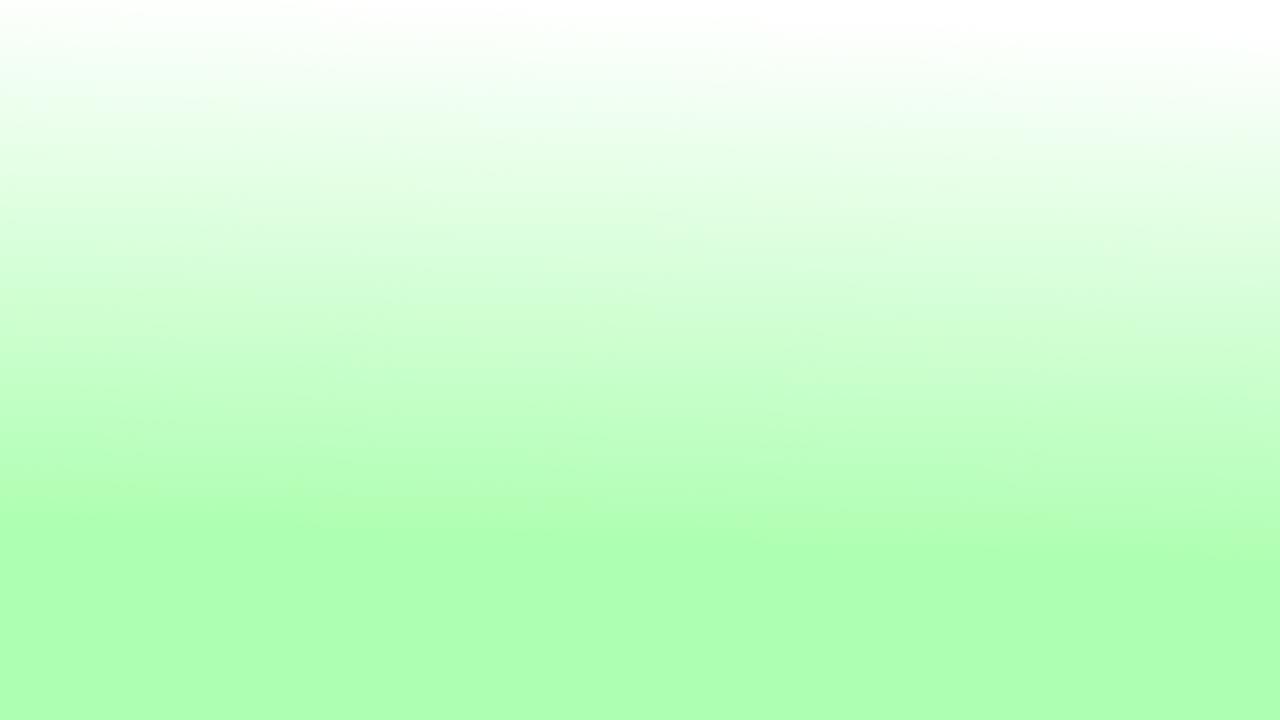 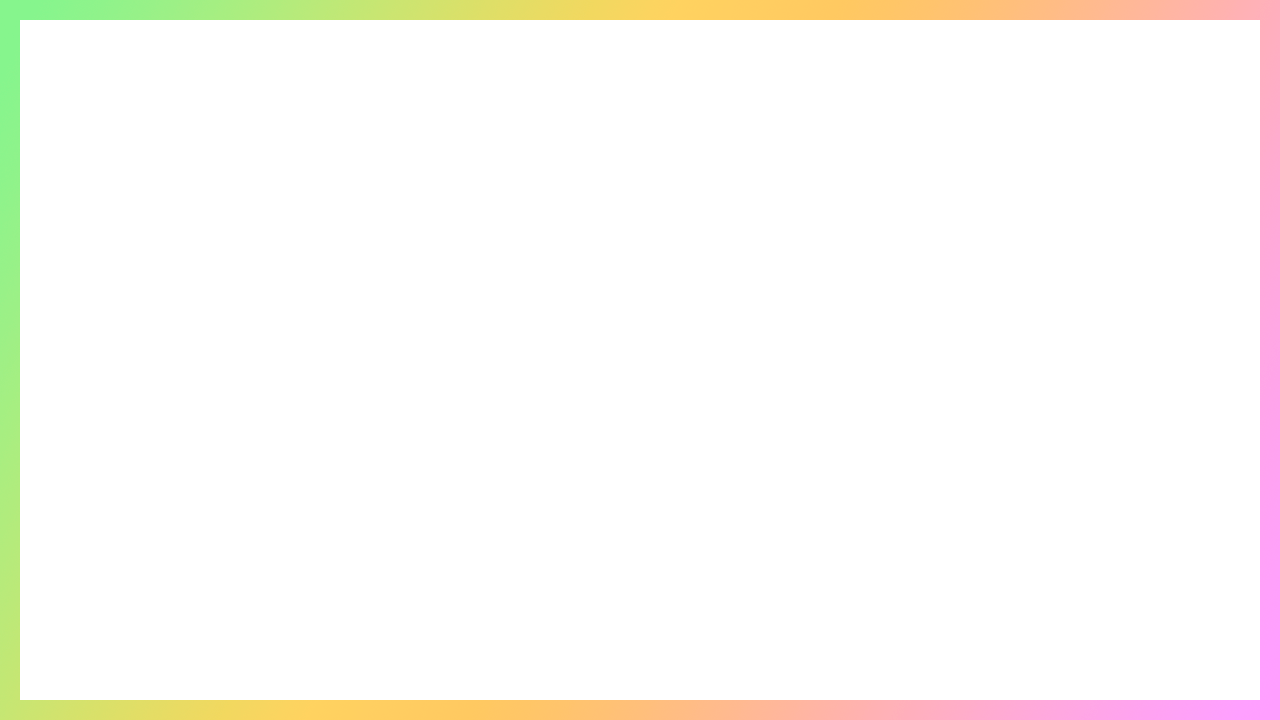 В рамках проекта  ребята учились красить яйца к Пасхе
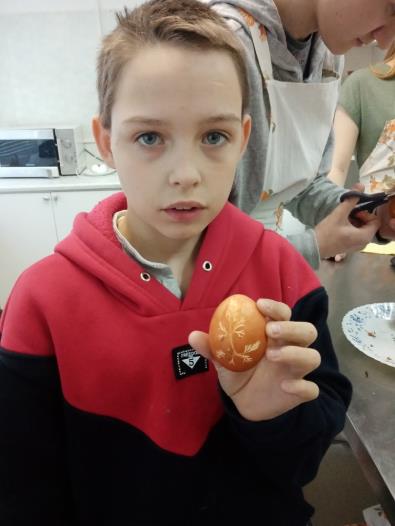 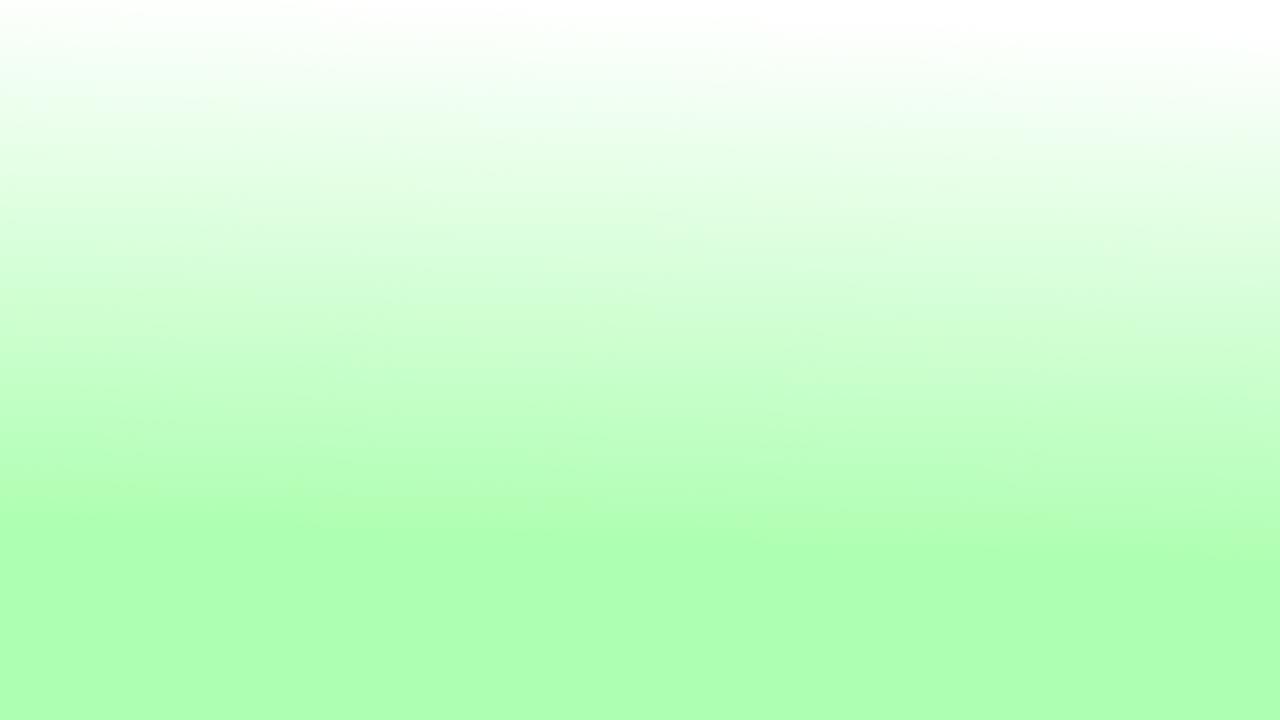 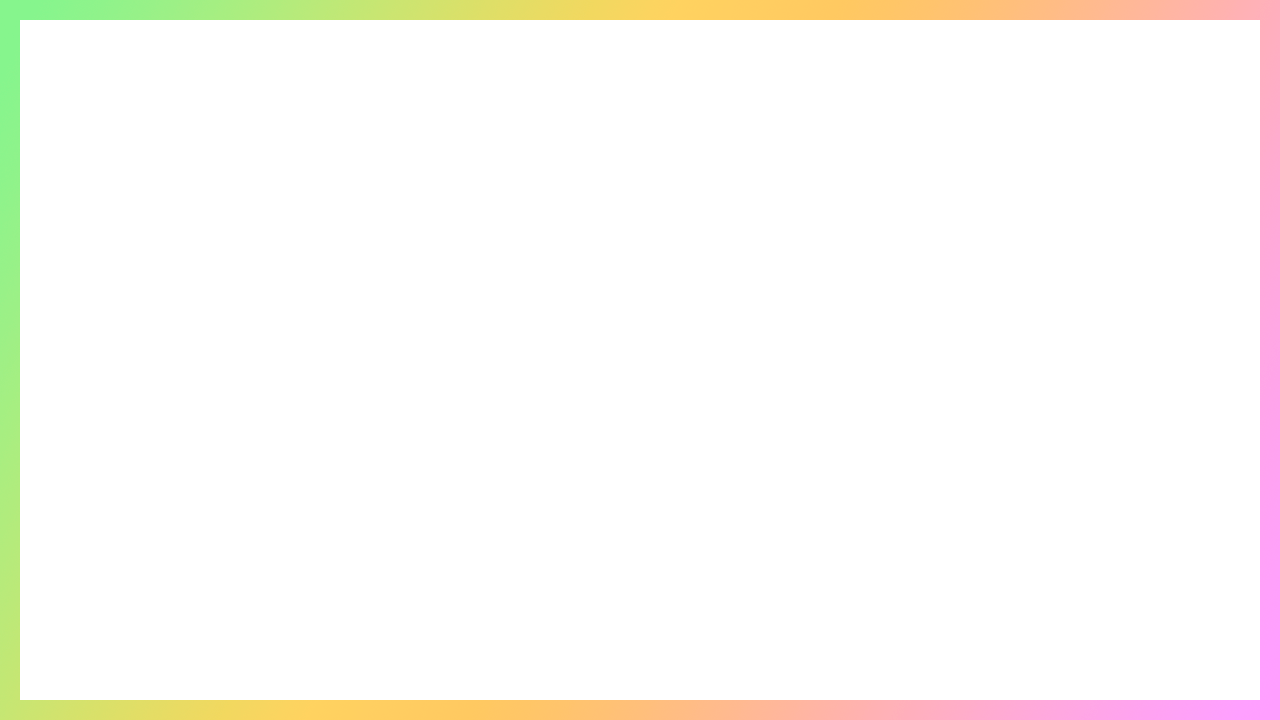 Проект «Гречневая каша- богатырская пища»
Гипотеза: Если мои друзья узнают о полезных свойствах гречневой каши и способах ее приготовления, то каша станет самым популярным продуктом среди спортсменов.

Цель: Выяснить полезные свойства гречневой каши и узнать способы приготовления ее.

Задачи: 
1.  Изучить литературу  о полезных      свойствах гречи.
2.  Узнать о способах приготовления гречи.
3.  Доказать важность употребления  гречневой каши.
4.  Разработать буклет для моих друзей о способах приготовления гречневой каши.
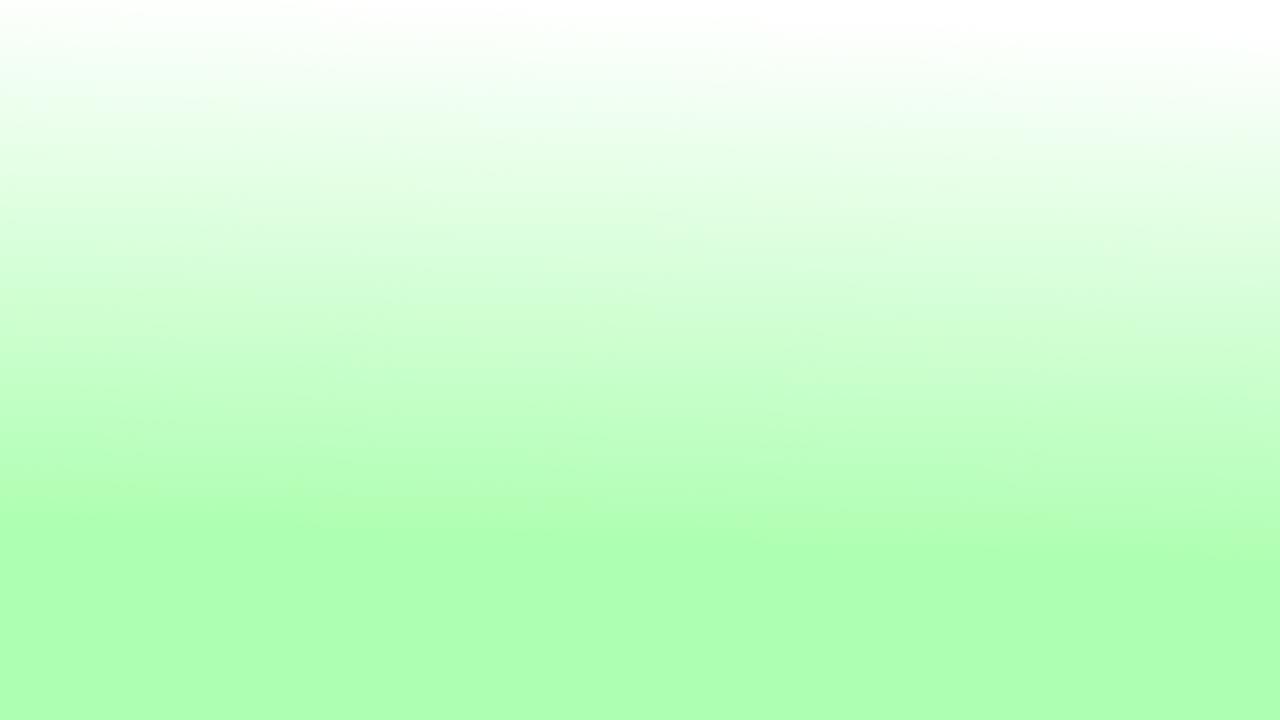 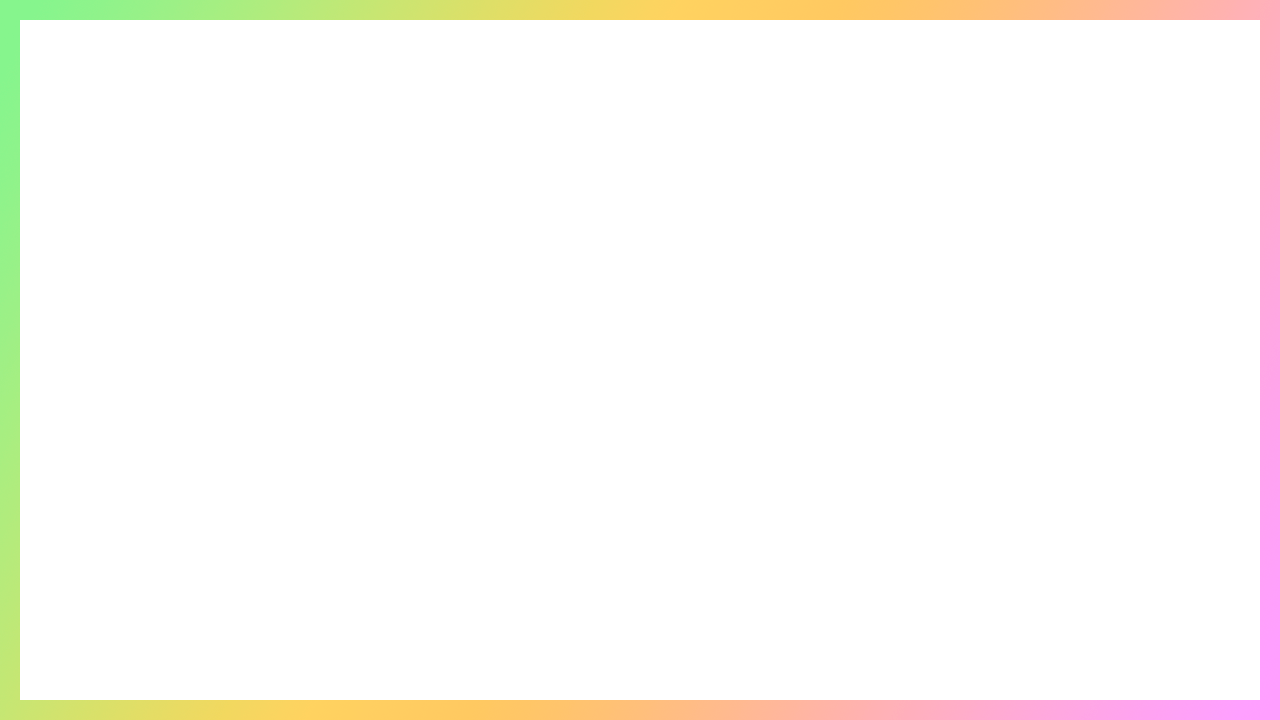 Конкурс «Кулинарный поединок»
Победитель конкурса
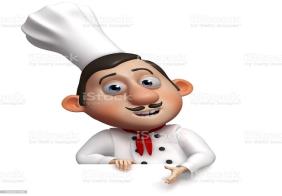 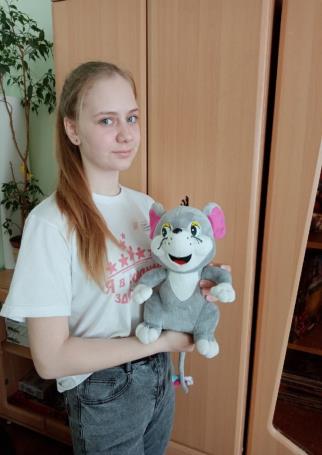 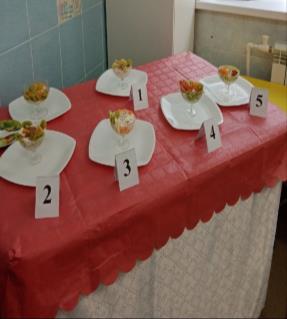 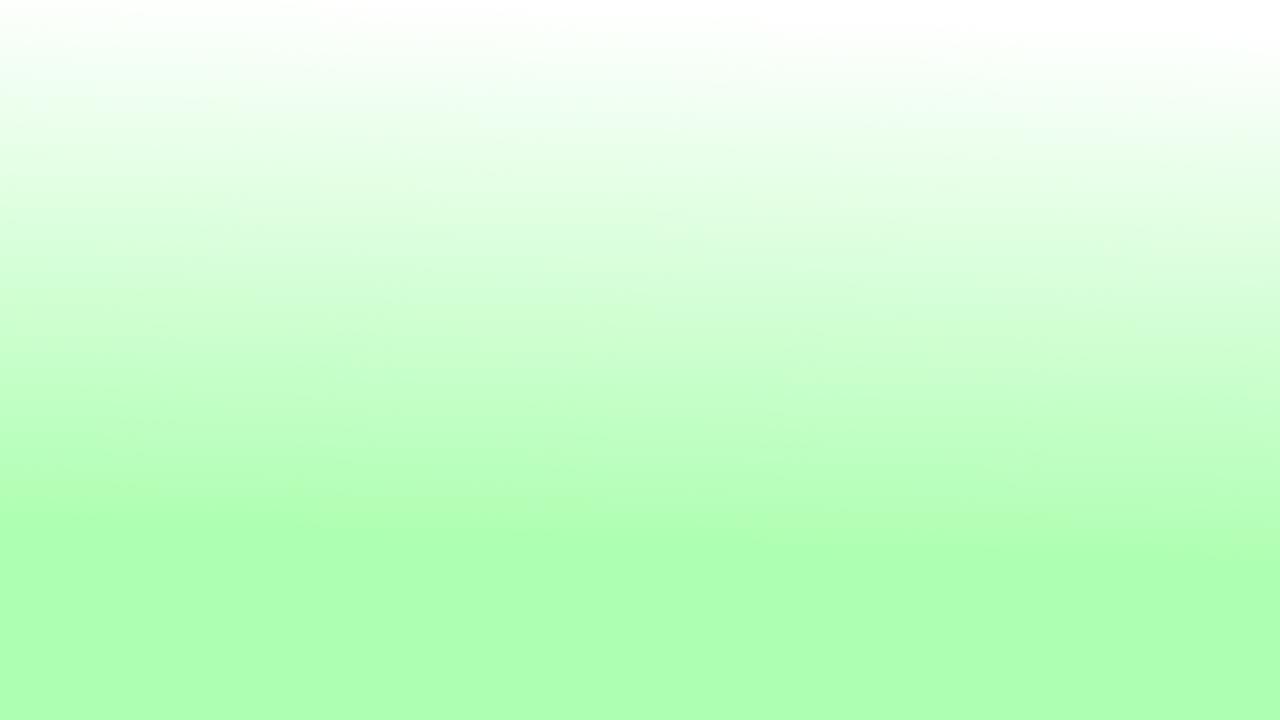 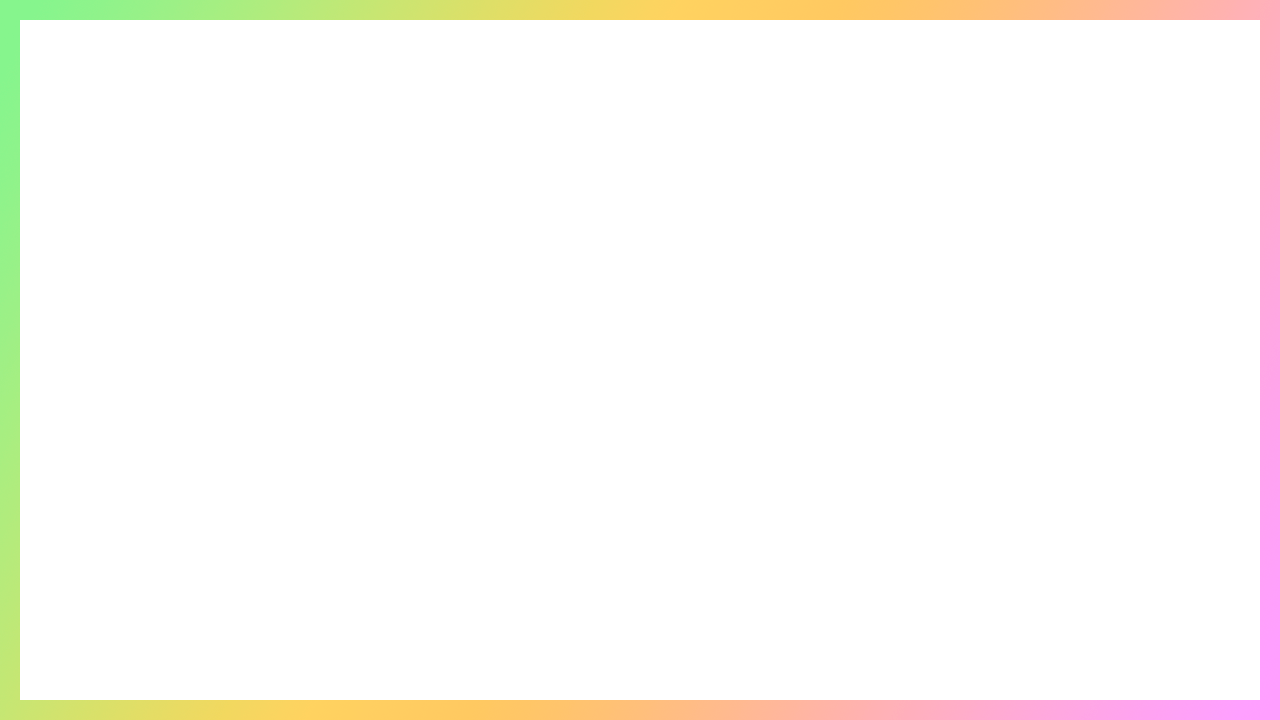 Считаю, что цель проекта «Формирование знаний и умений, способствующих социальной адаптации детей, подготовке их к самостоятельной жизни через изучение основ кулинарии и вовлечение в кулинарный процесс» достигнута.
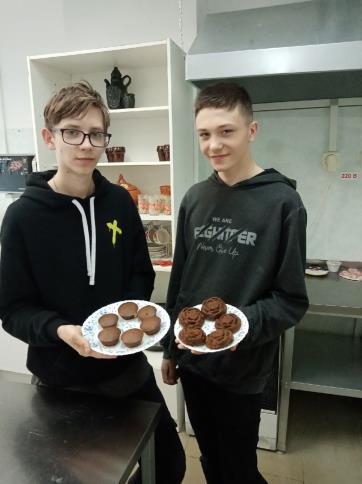 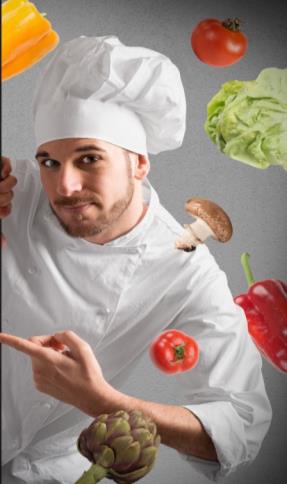 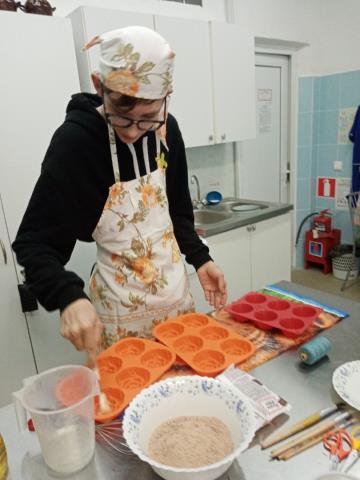